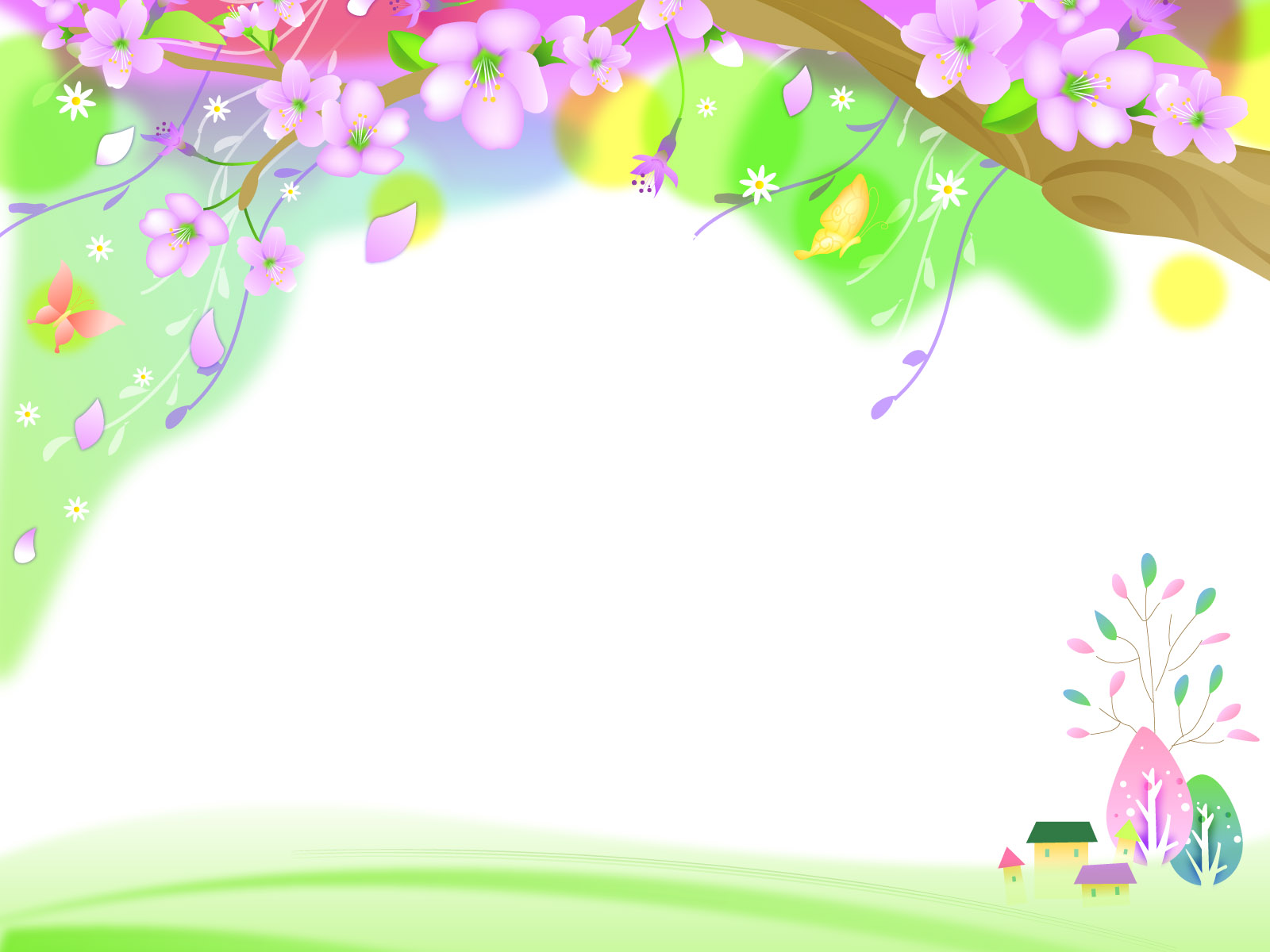 Welcome
Lớp 1C
Đỗ Thị Hường
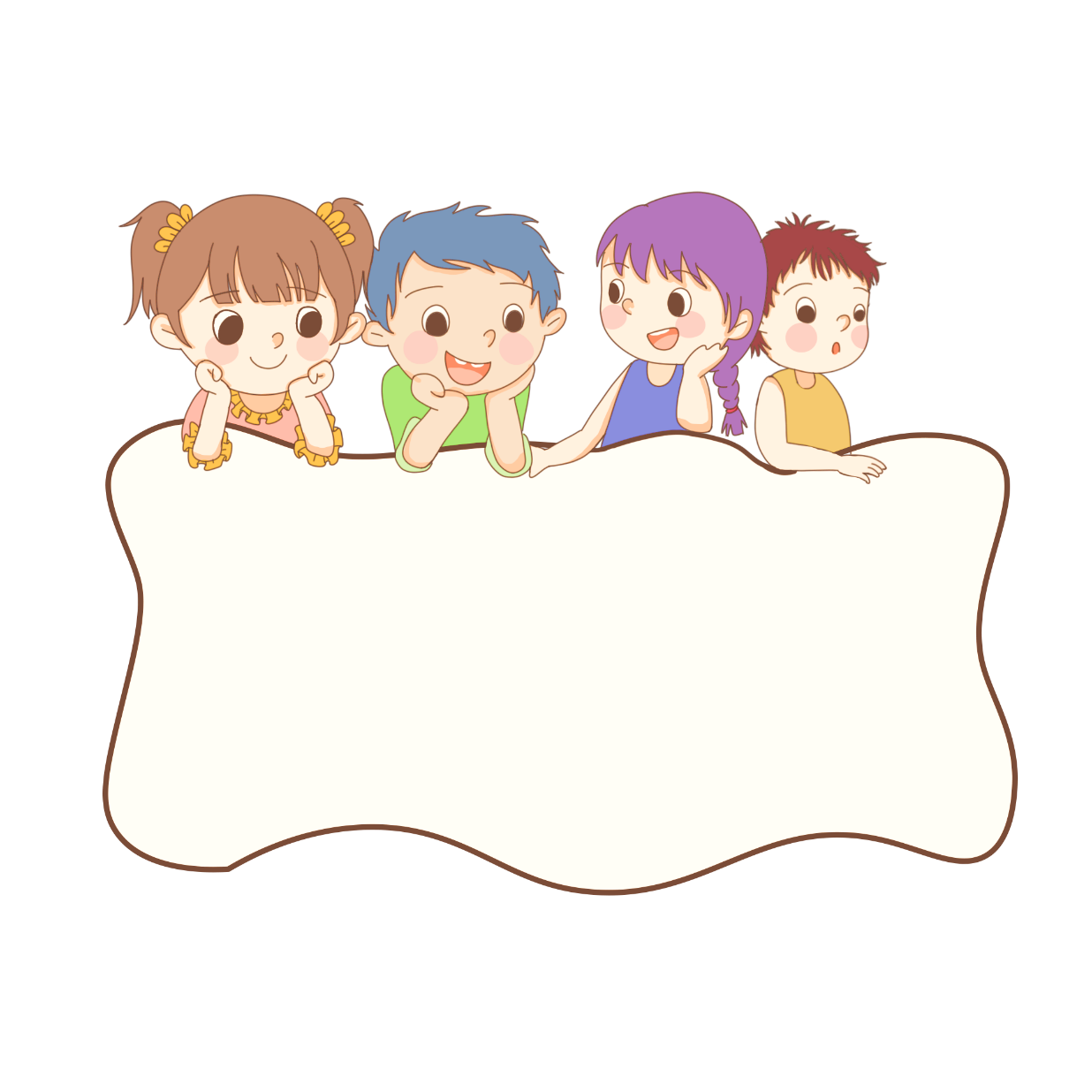 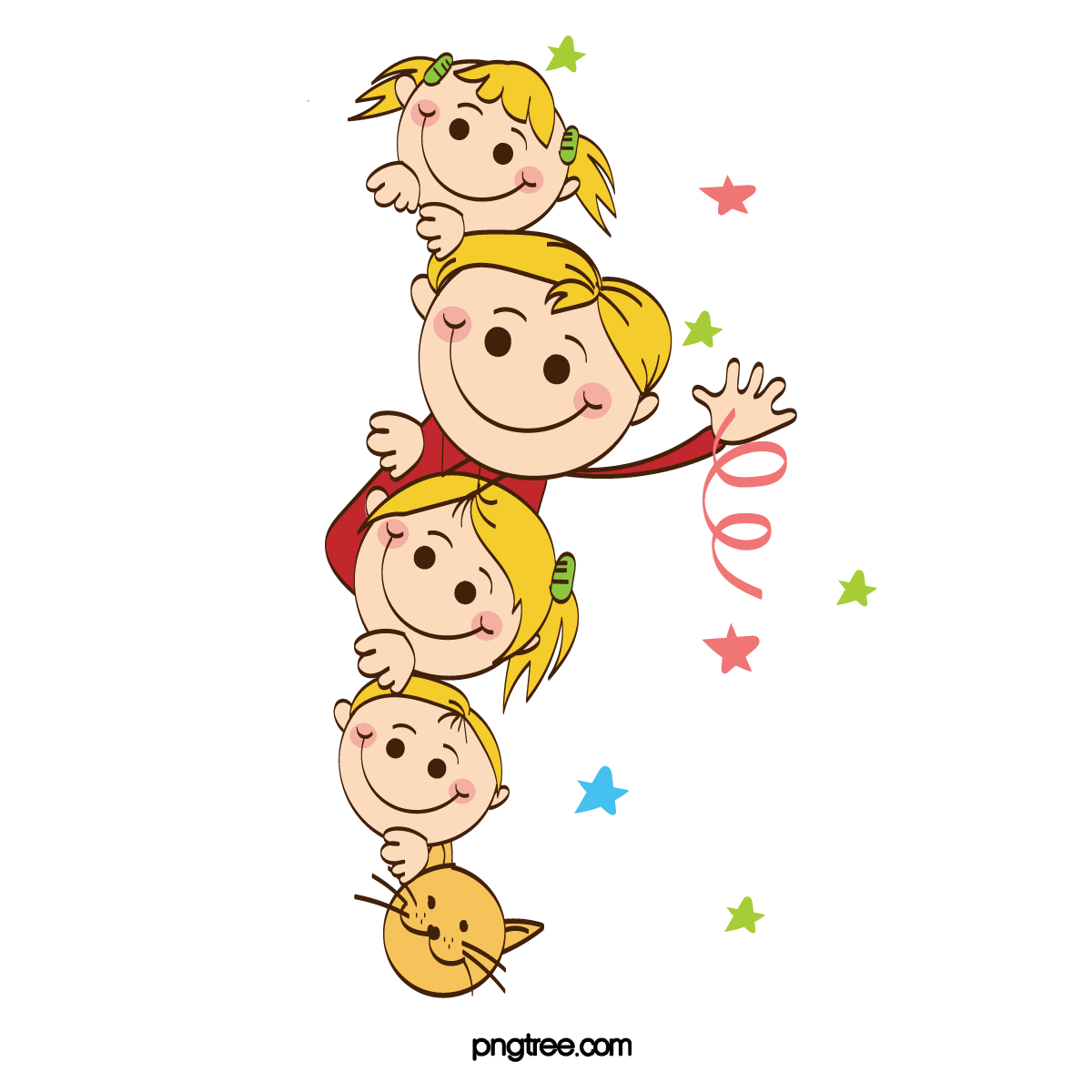 KHỞI ĐỘNG
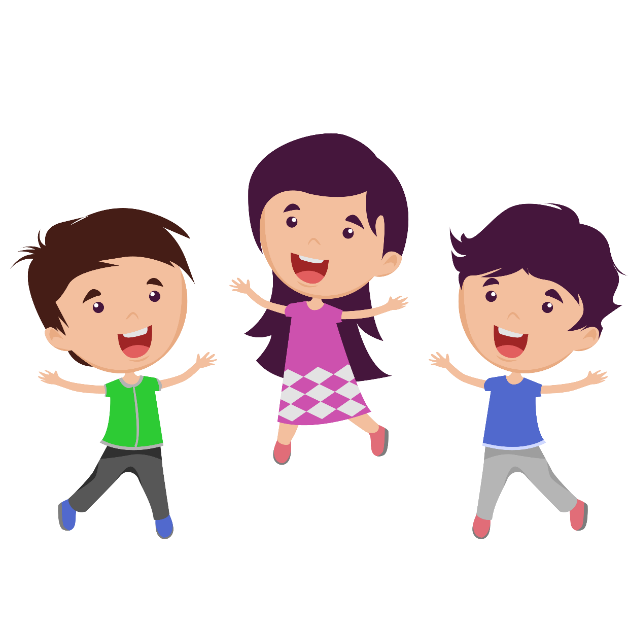 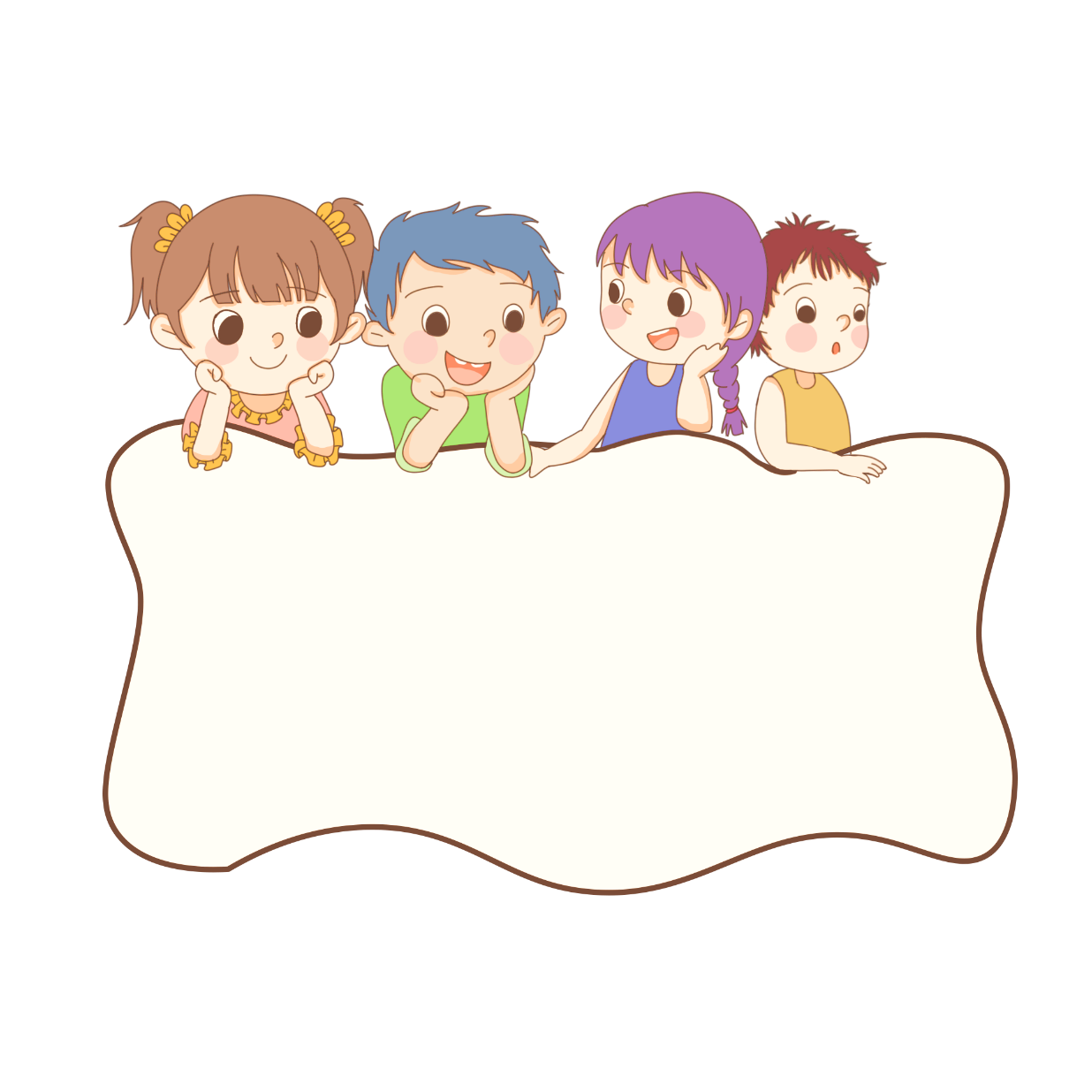 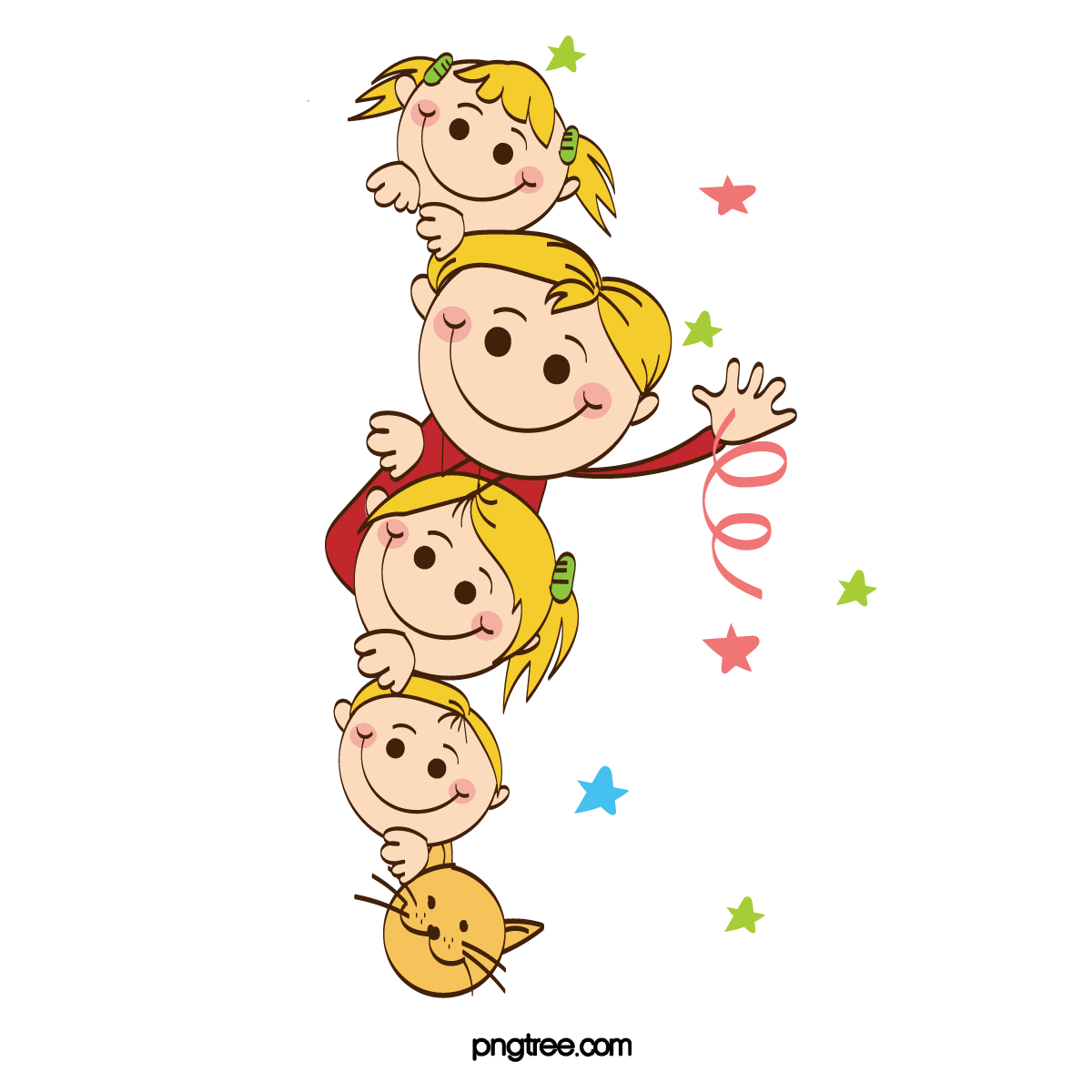 Chính tả
Tập chép: Rùa con đi chợ
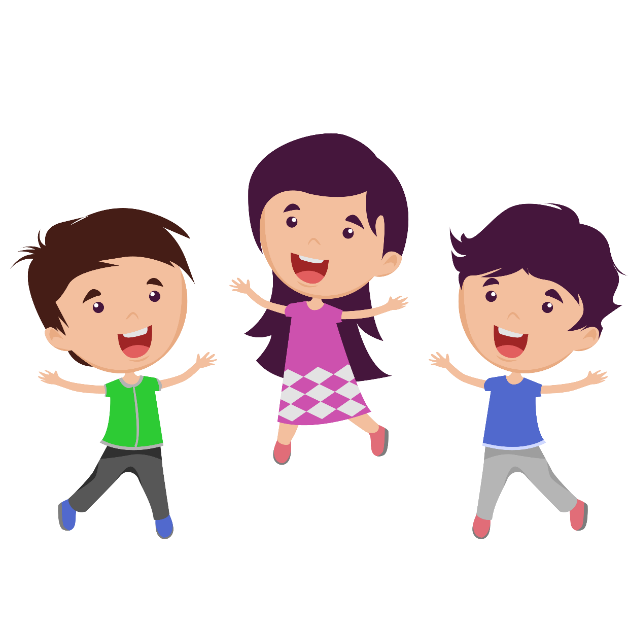 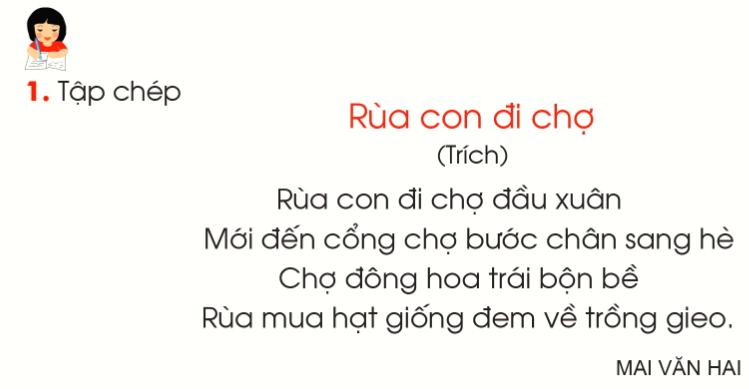 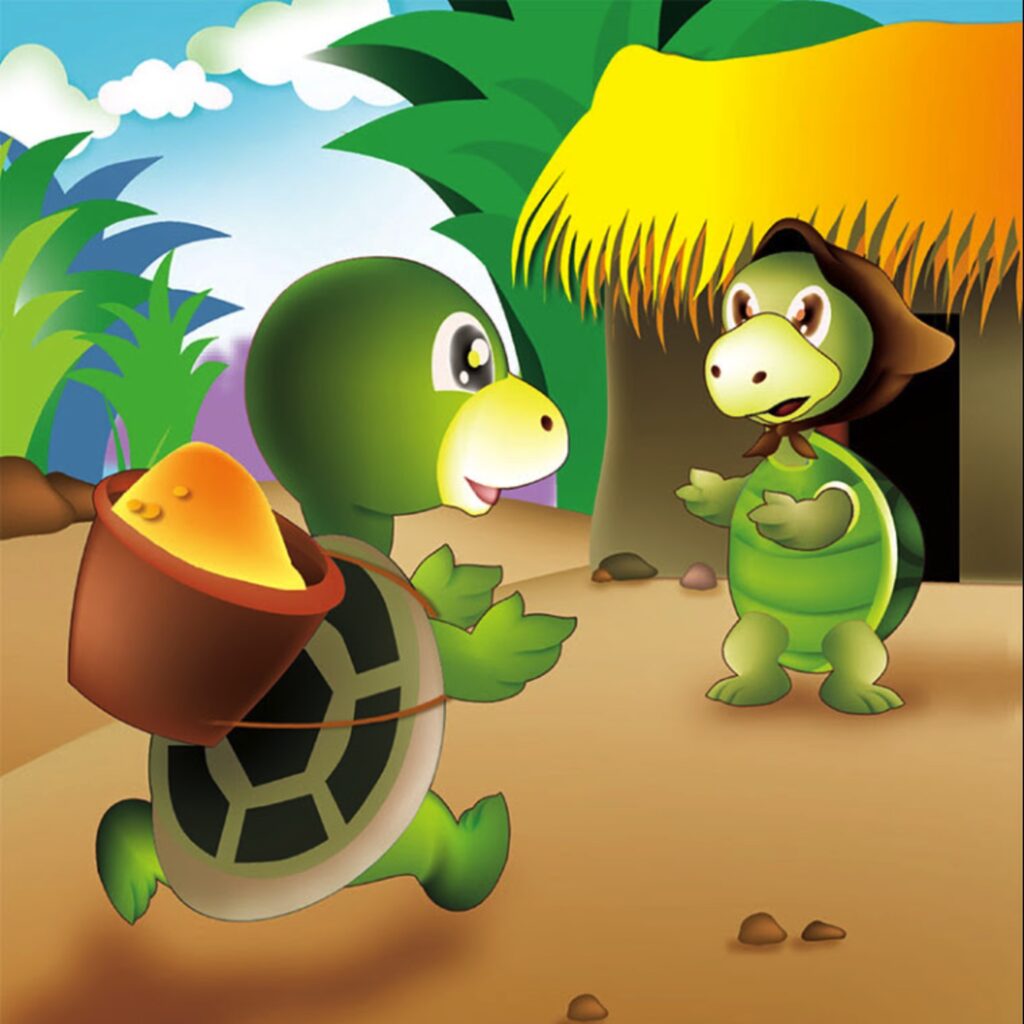 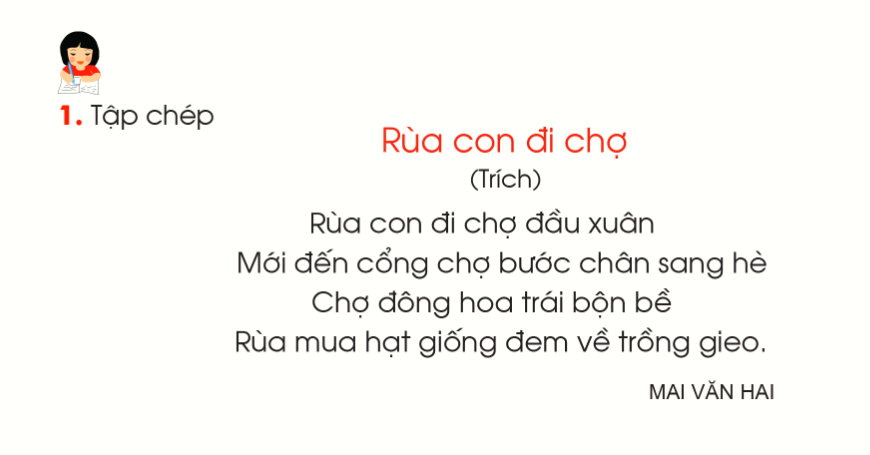 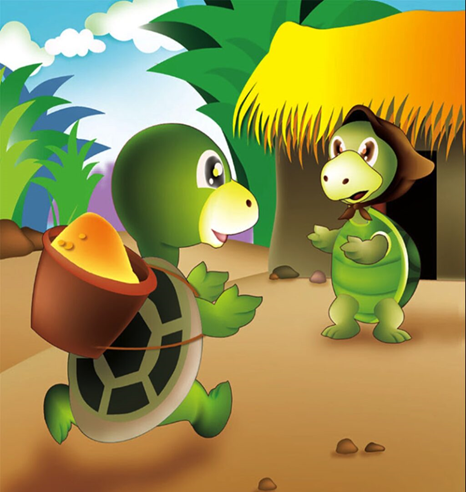 Đoạn thơ trên nói đến con vật nào?
Đoạn thơ kể chuyện rùa con đi chợ mua hạt giống về gieo trồng. Rùa bò chậm nên đi từ đầu xuân, mùa hè mới đến cổng chợ.
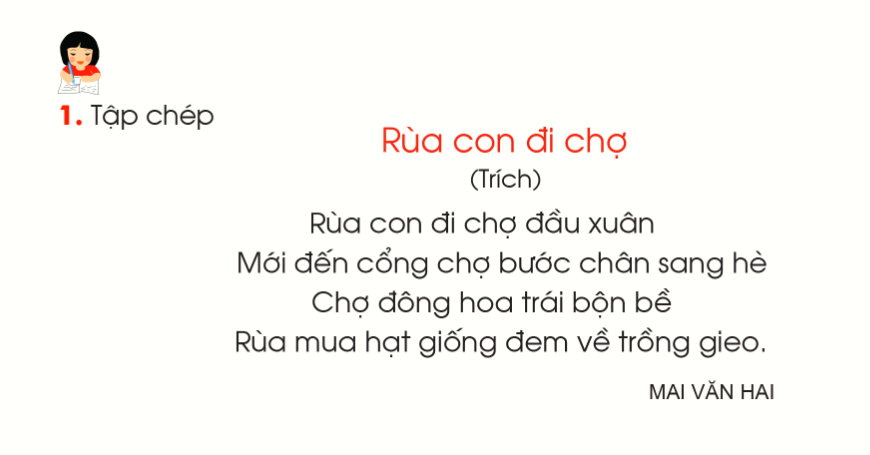 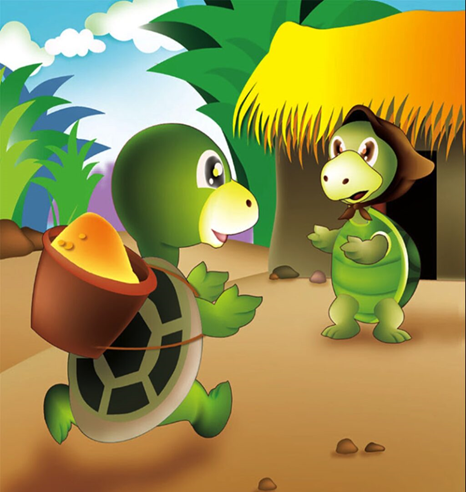 Đoạn thơ có mấy câu, mỗi câu có mấy tiếng?
Nêu những chữ viết hoa? Tại sao viết hoa?
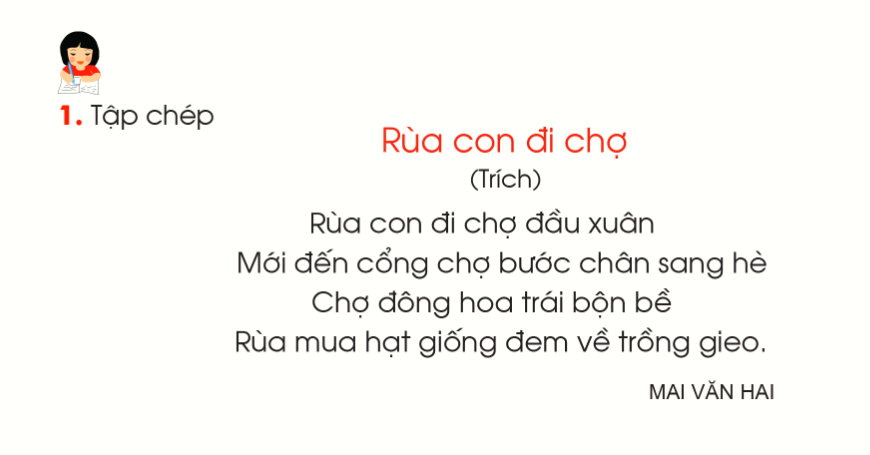 LUYỆN ĐỌC TỪ KHÓ
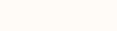 đầu xuân
hoa trái
bộn bề
hạt giống
trồng gieo
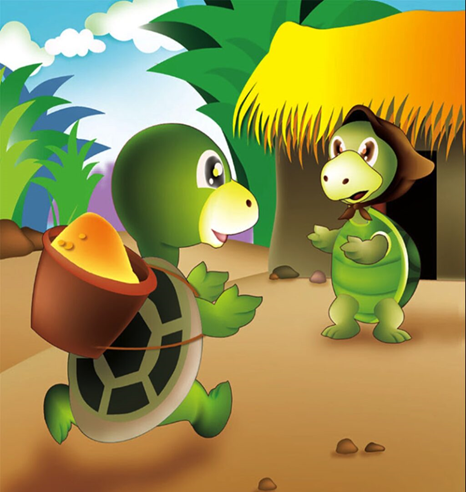 Lưu ý tư thế ngồi viết
1 tay cầm viết
1 tay giữ trang vở
Thẳng lưng. Chân đặt thoải mái, đúng vị  trí
Khoảng cách từ mắt đến vở 25 đến 30 cm
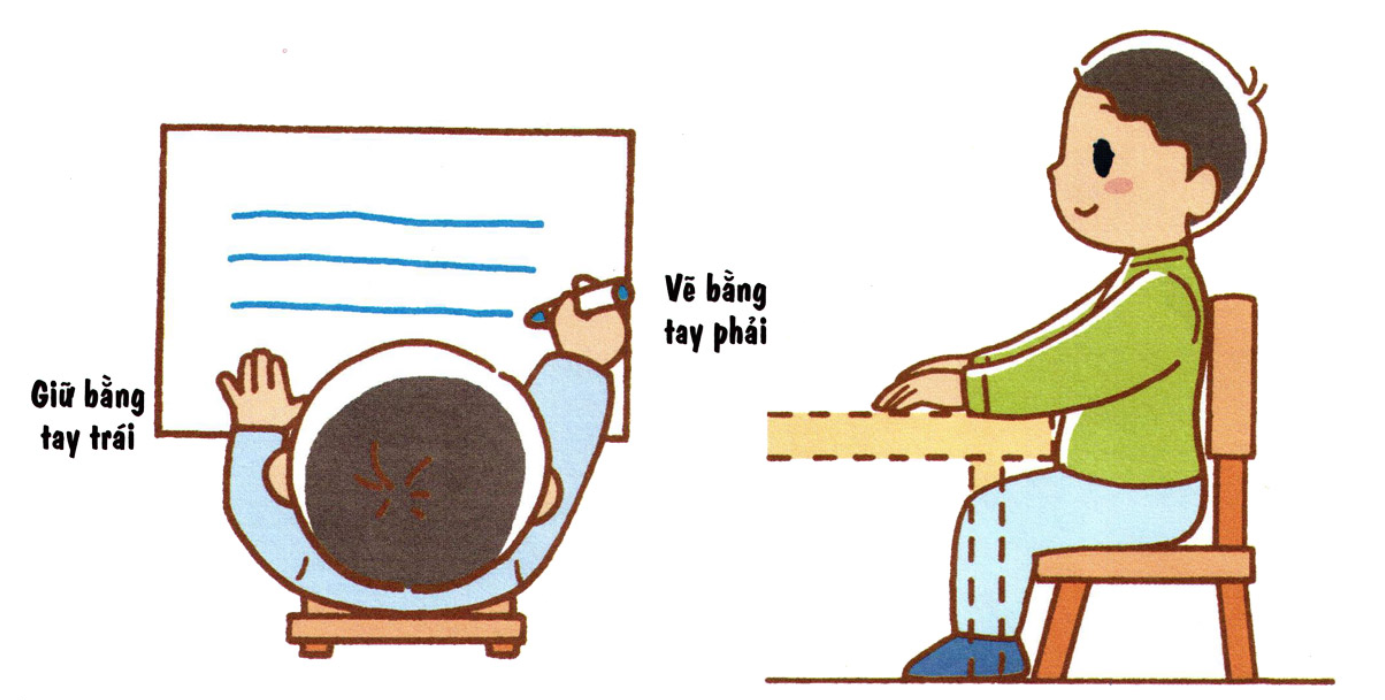 ADD YOUR TITLE
Học sinh chép bài vào vở LUYỆN VIẾT
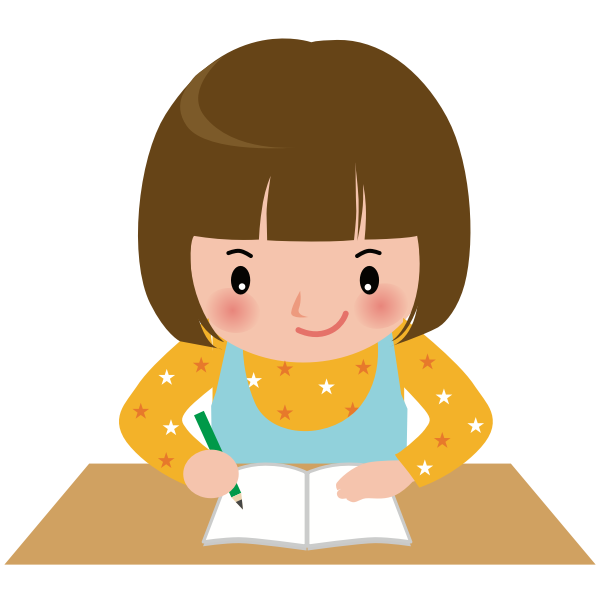 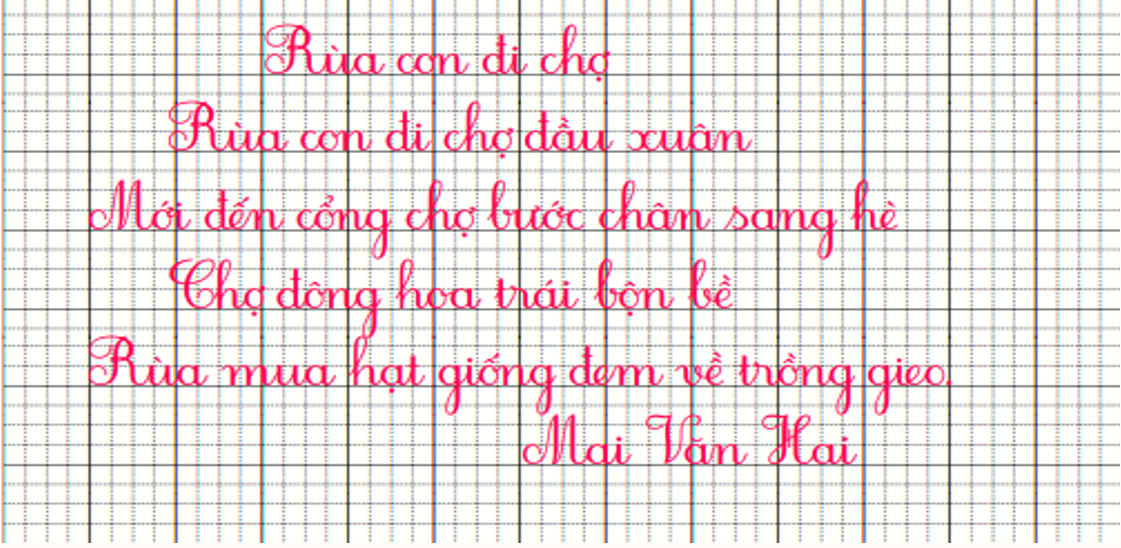 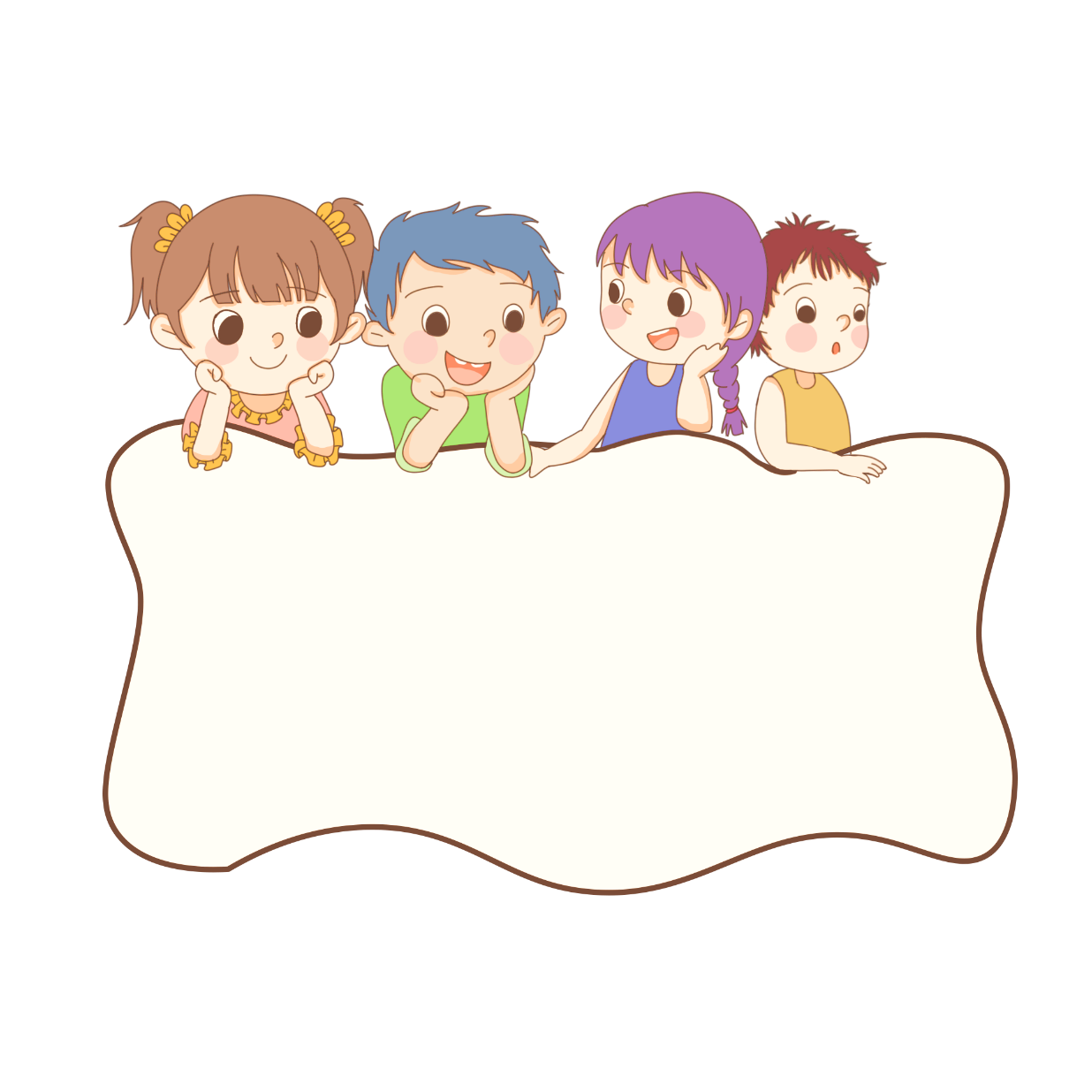 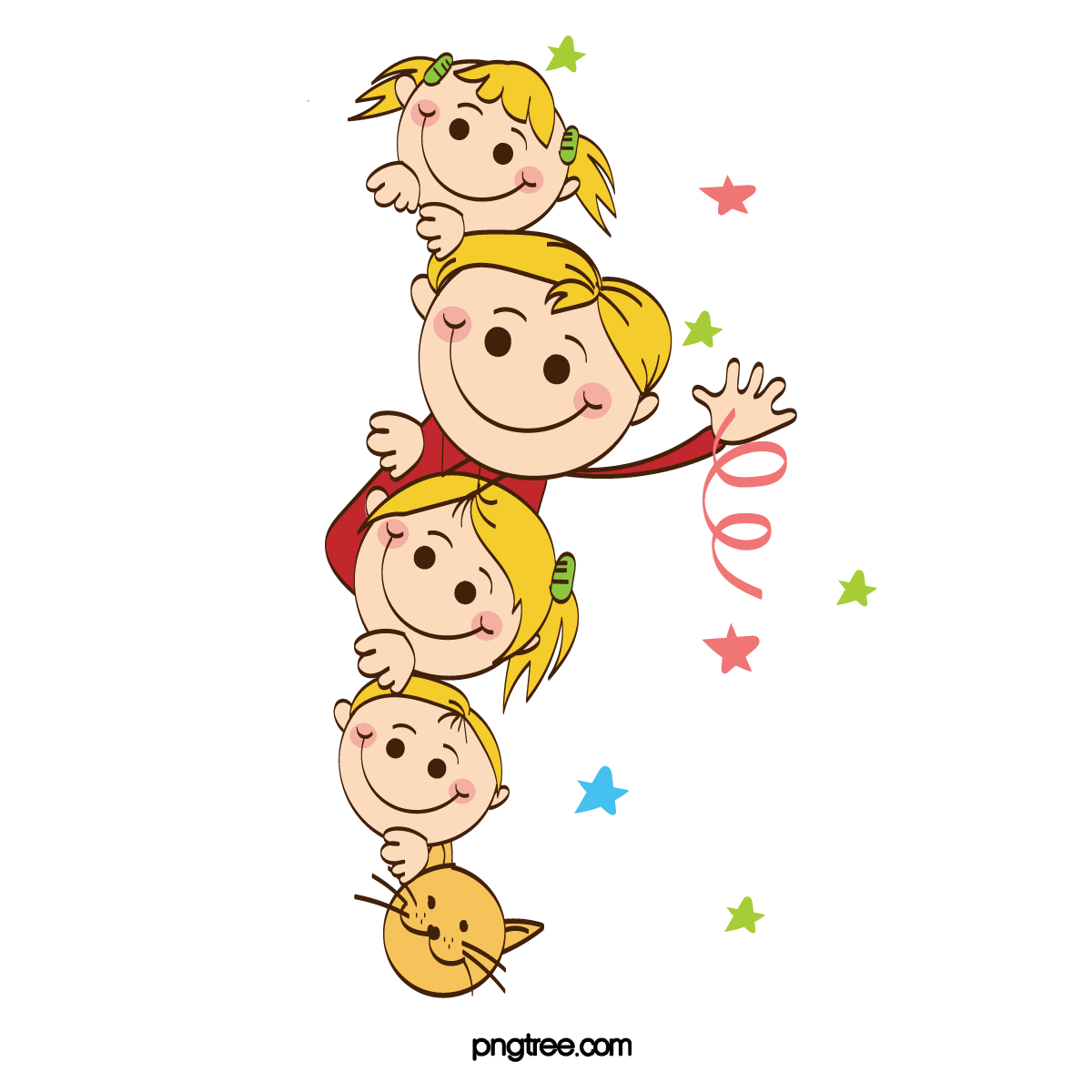 BÀI TẬP
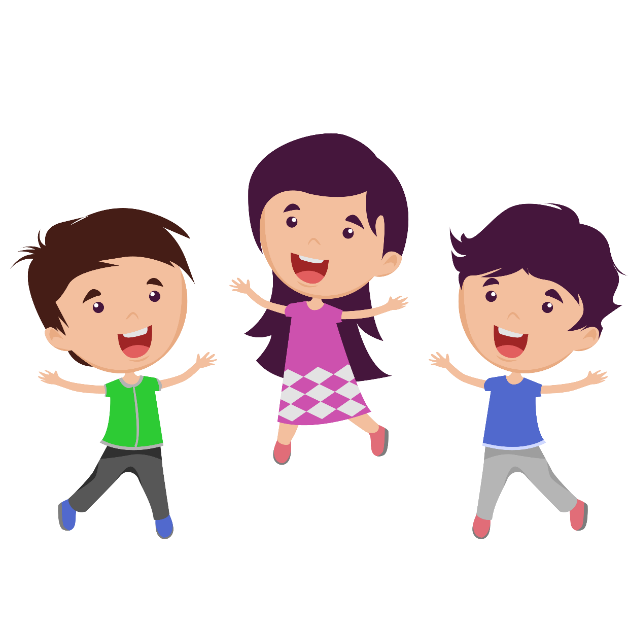 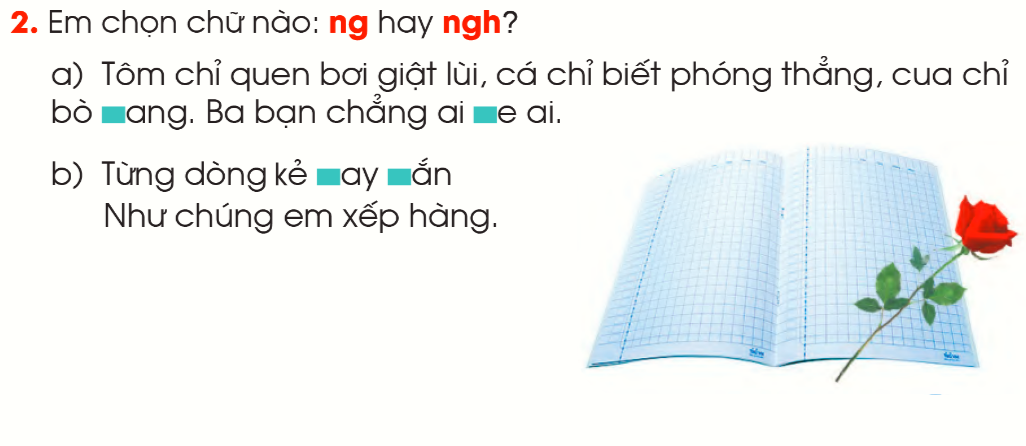 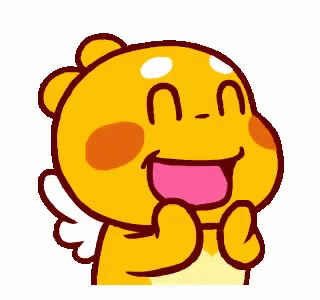 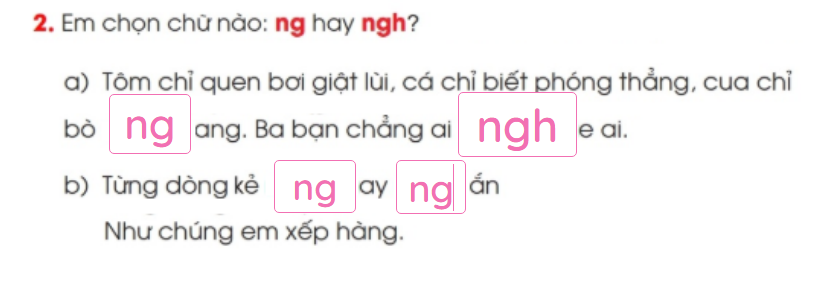 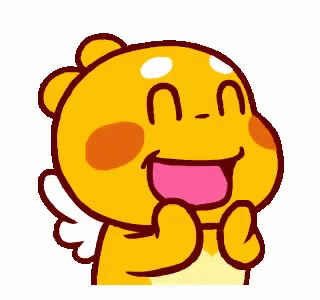 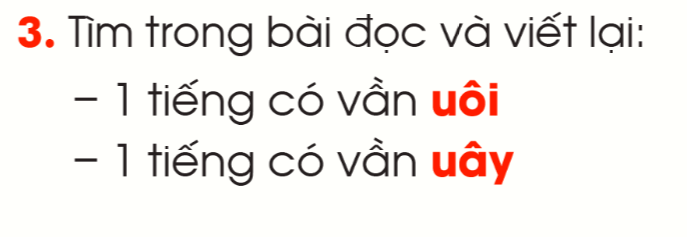 : đuôi, tuổi, muối…
: nguây nguẩy,  khuấy
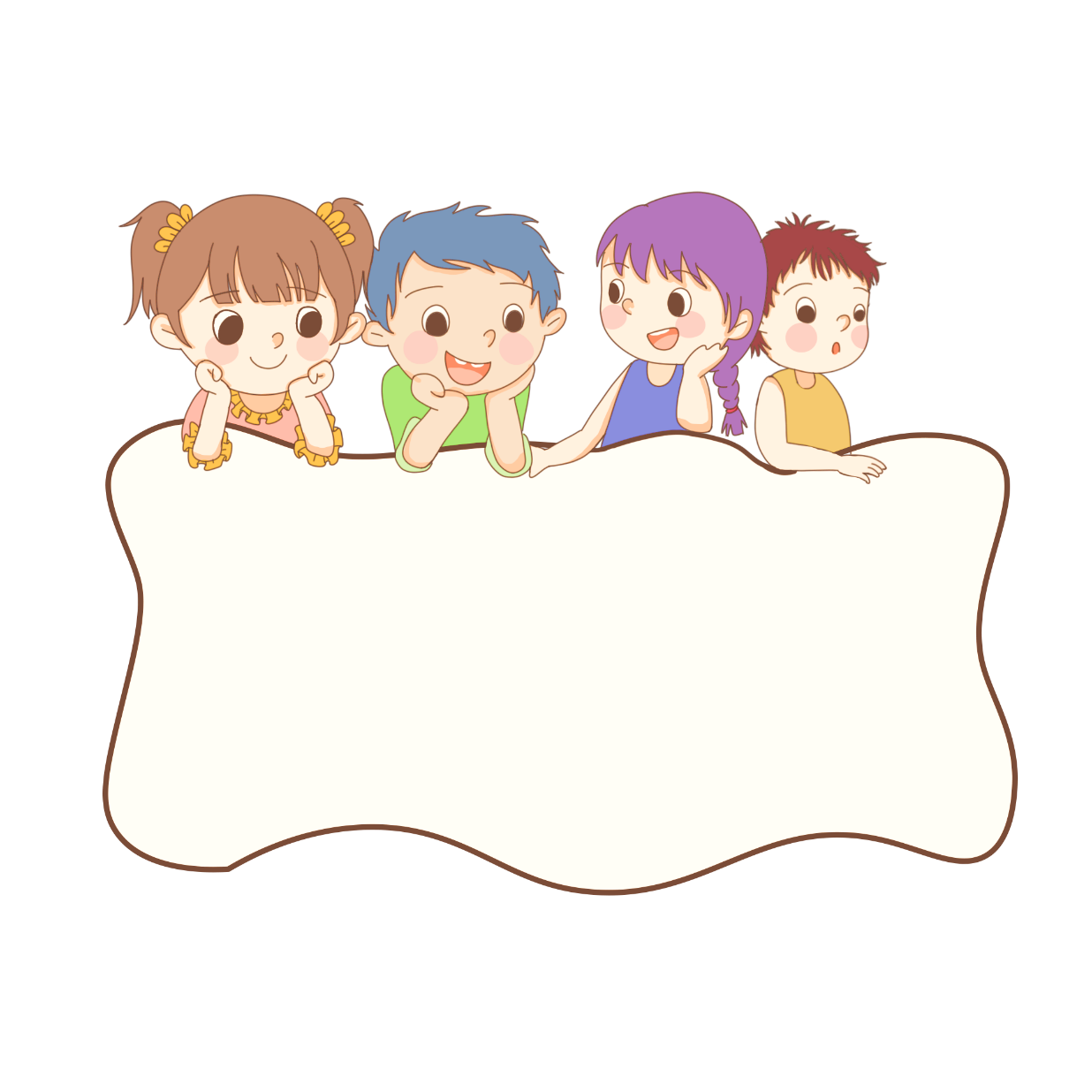 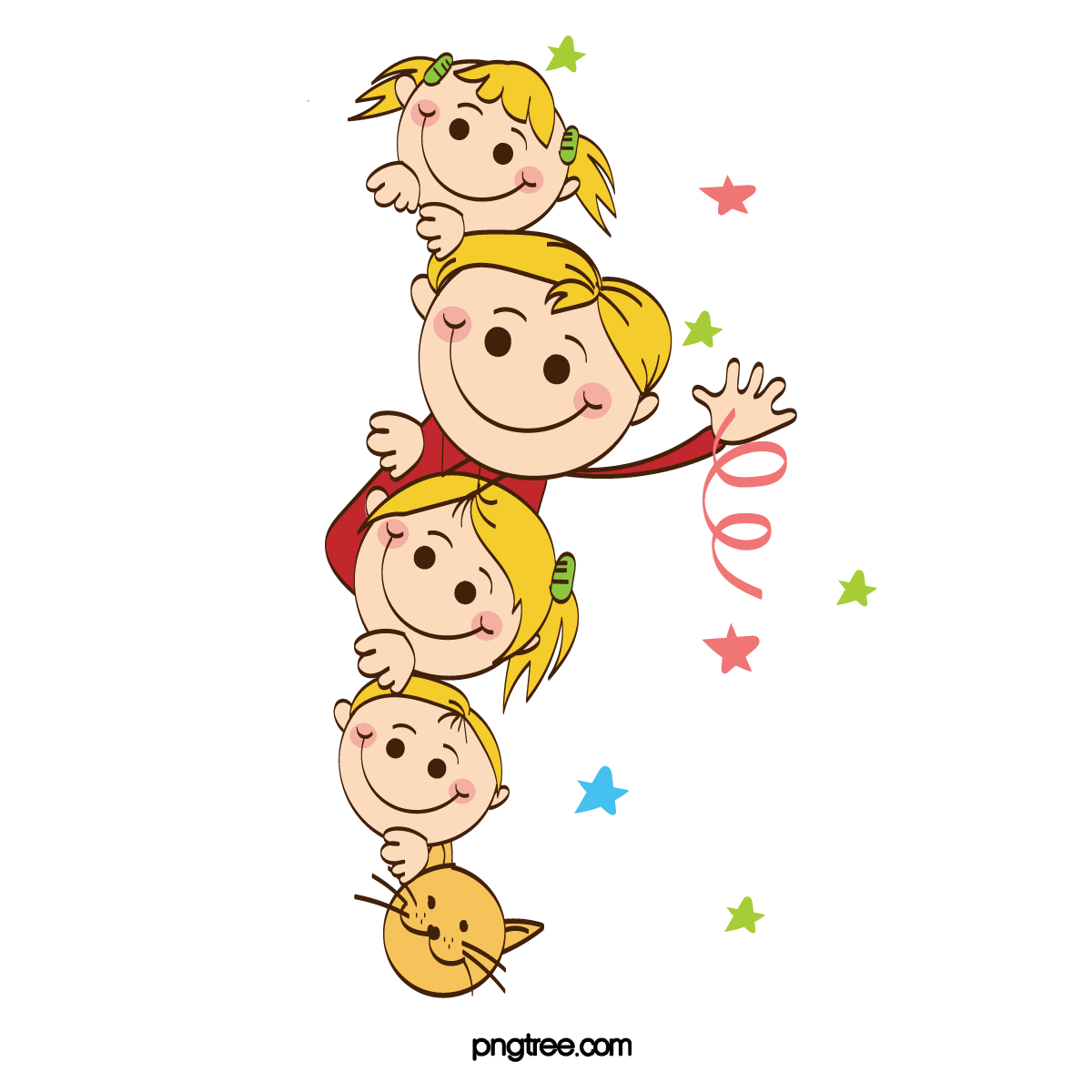 TRÒ CHƠI
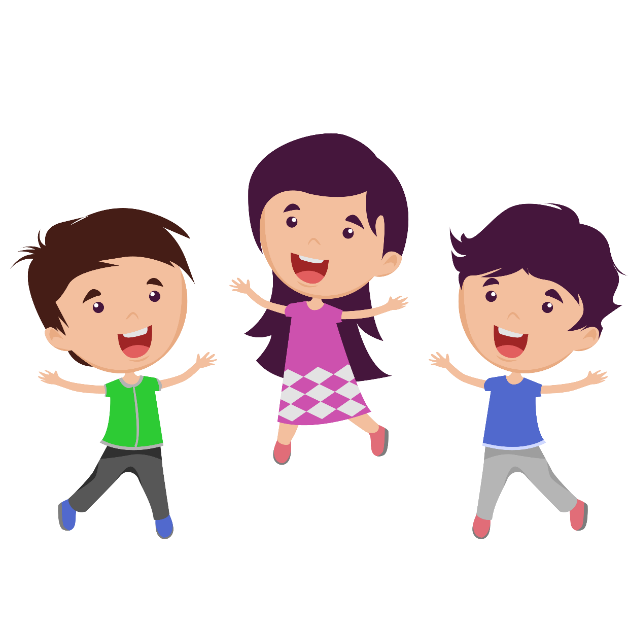 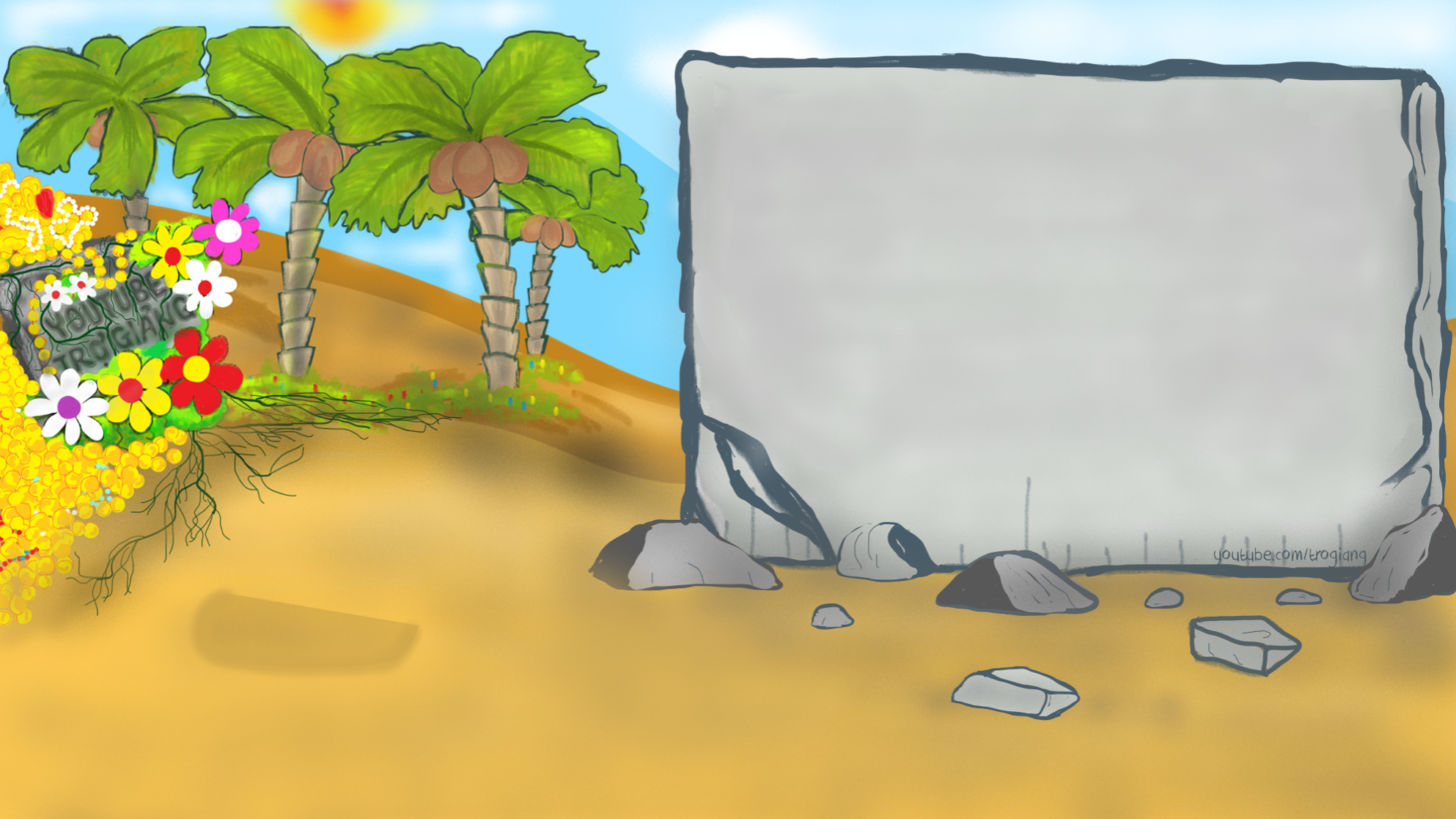 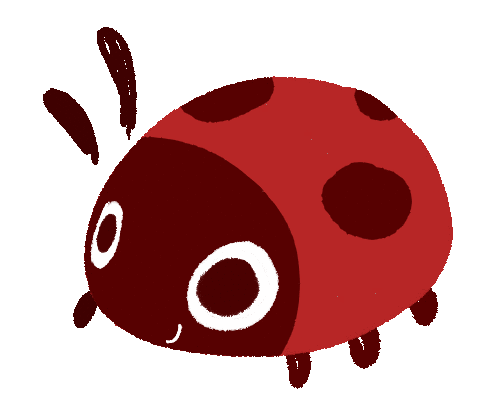 TRÒ CHƠI POWERPOINT
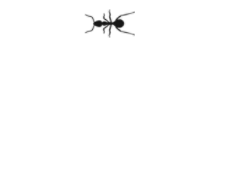 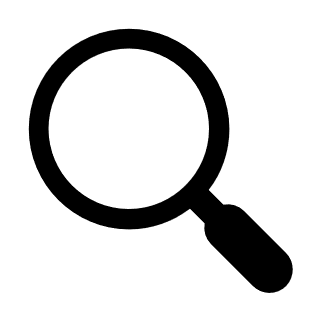 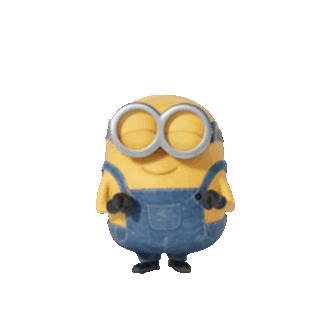 TÌM MẬT MÃ
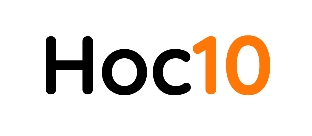 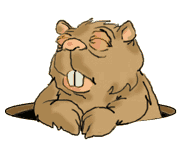 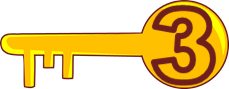 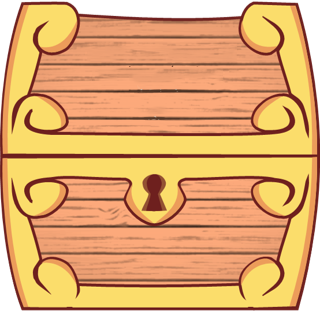 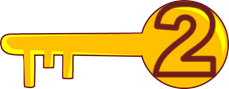 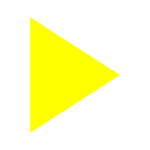 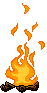 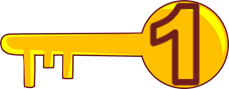 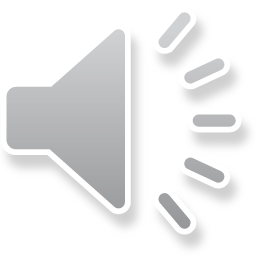 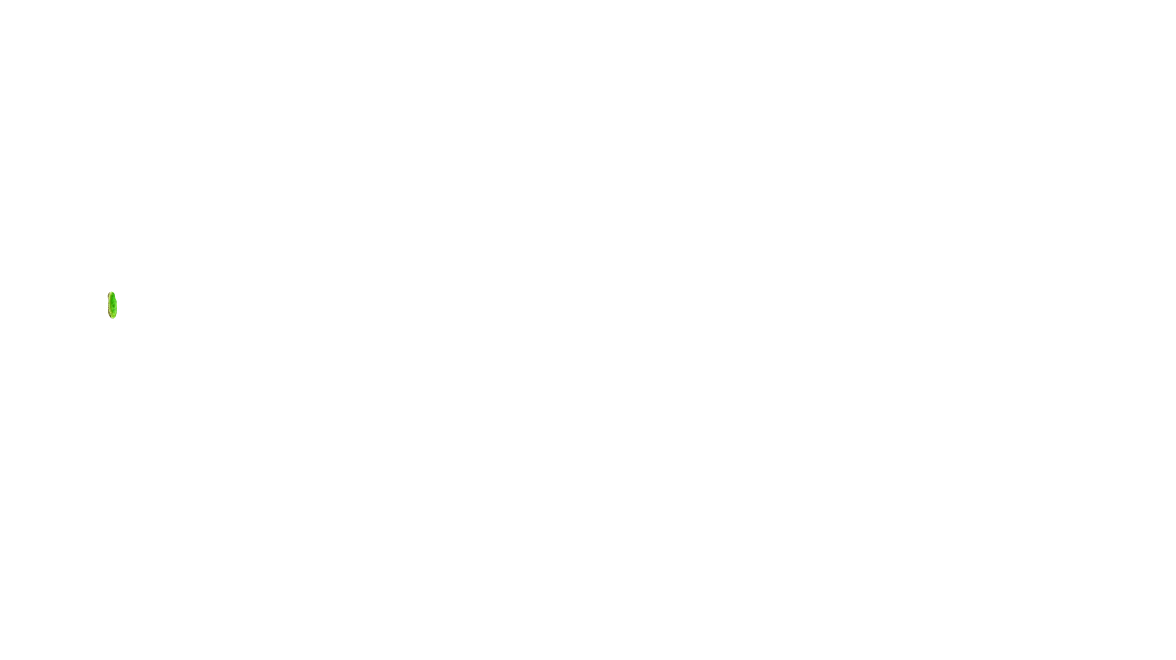 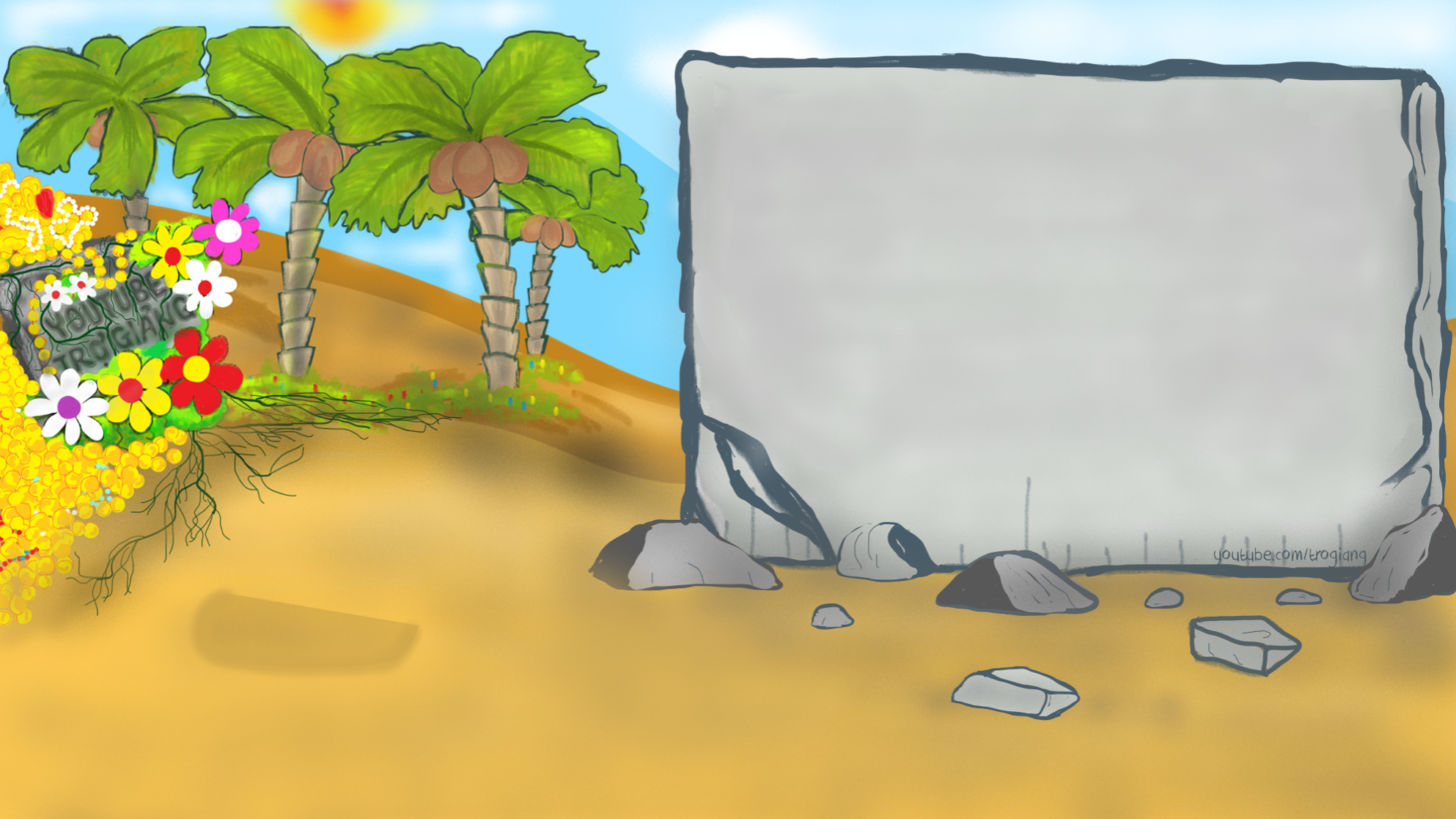 Chọn chữ điền vào ô trống?
oe          uẩy
?
?
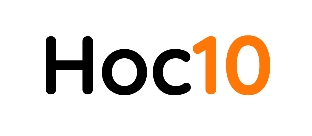 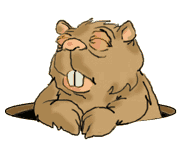 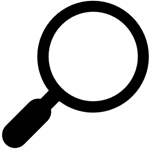 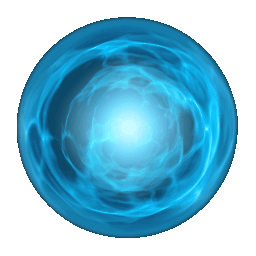 ng
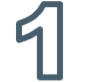 ng và ngh
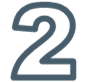 ngh
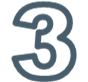 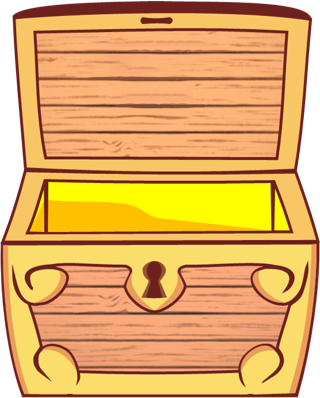 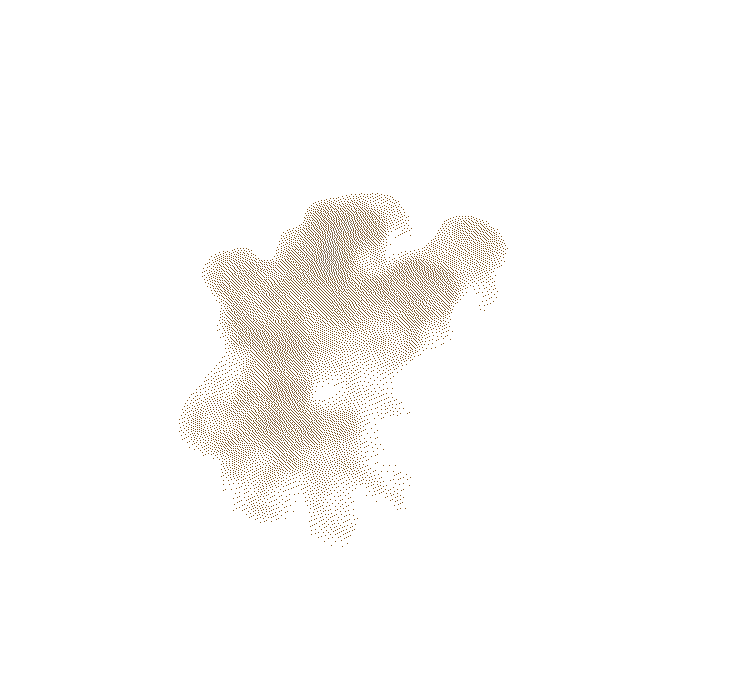 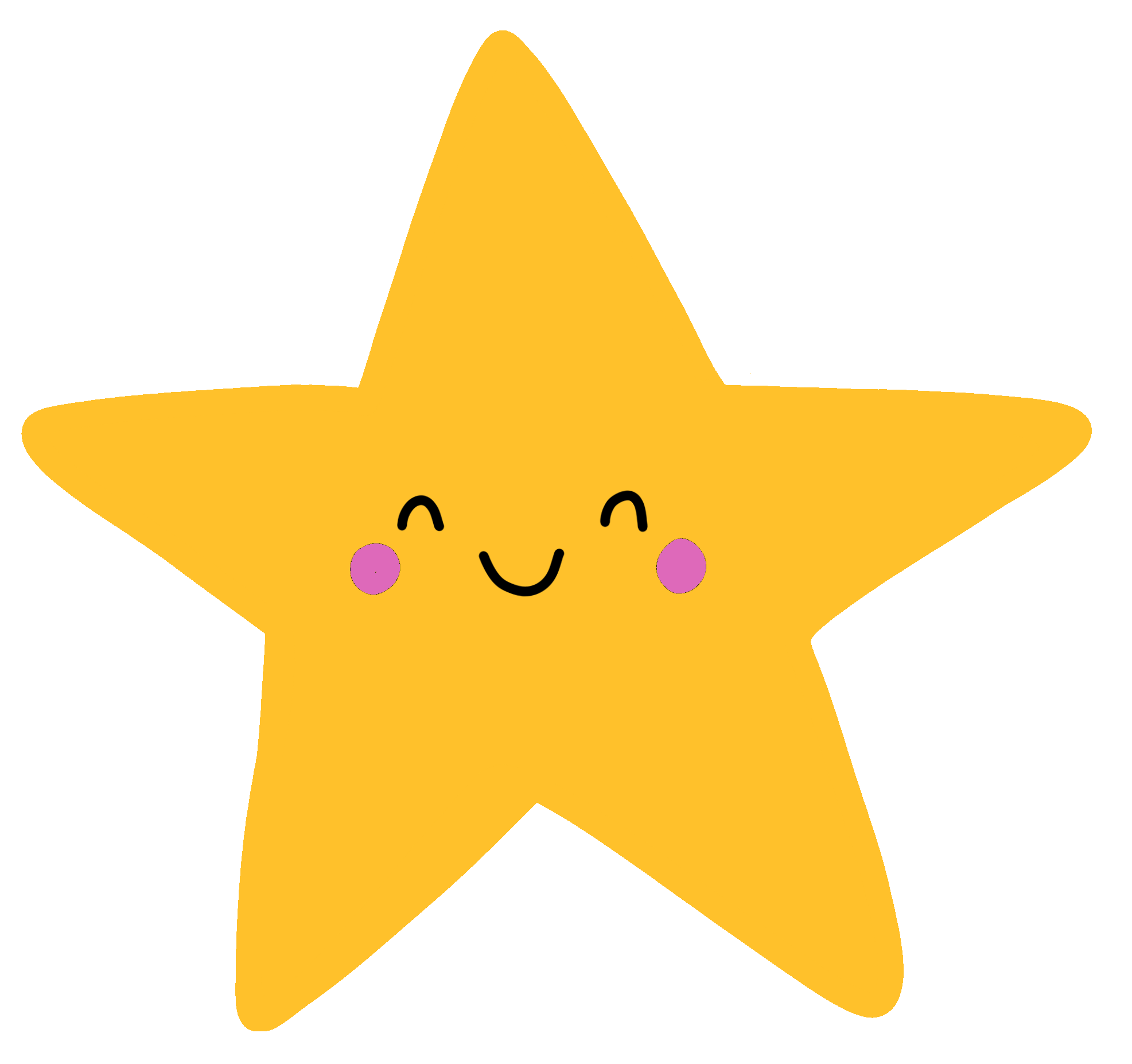 .
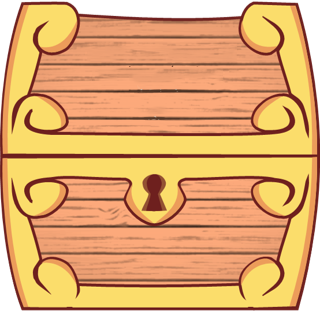 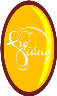 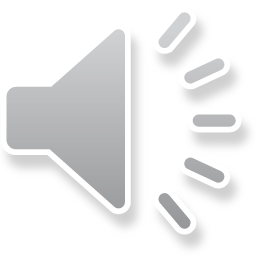 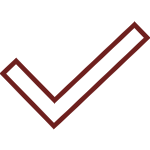 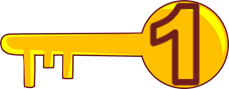 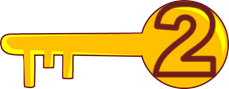 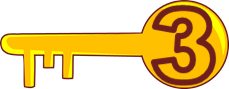 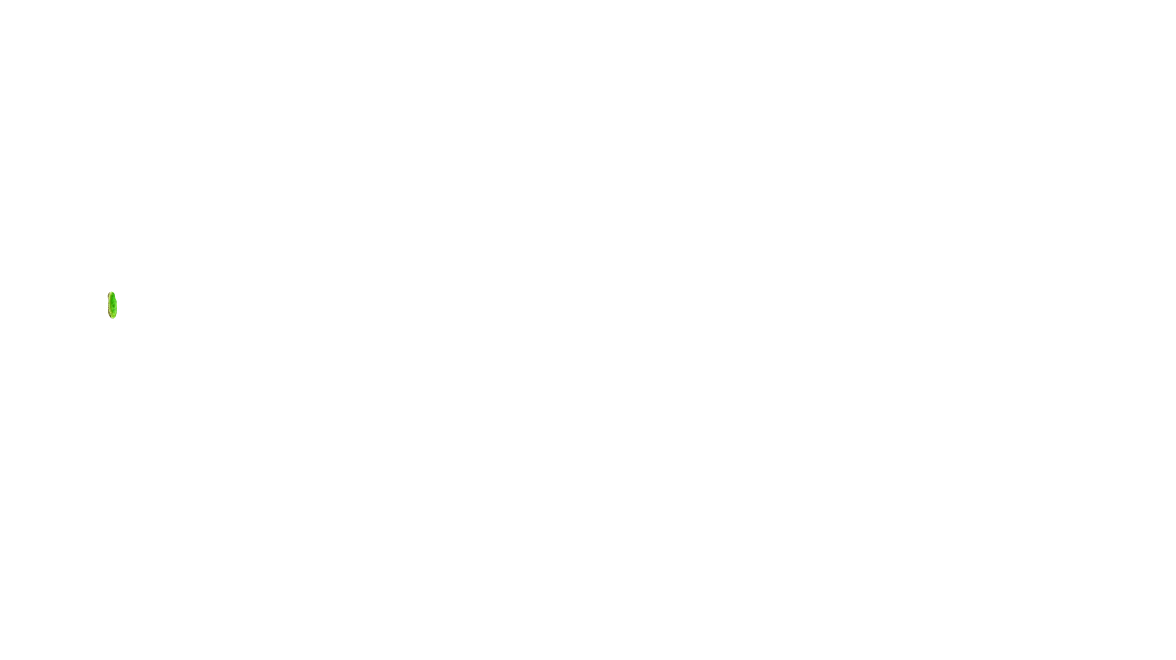 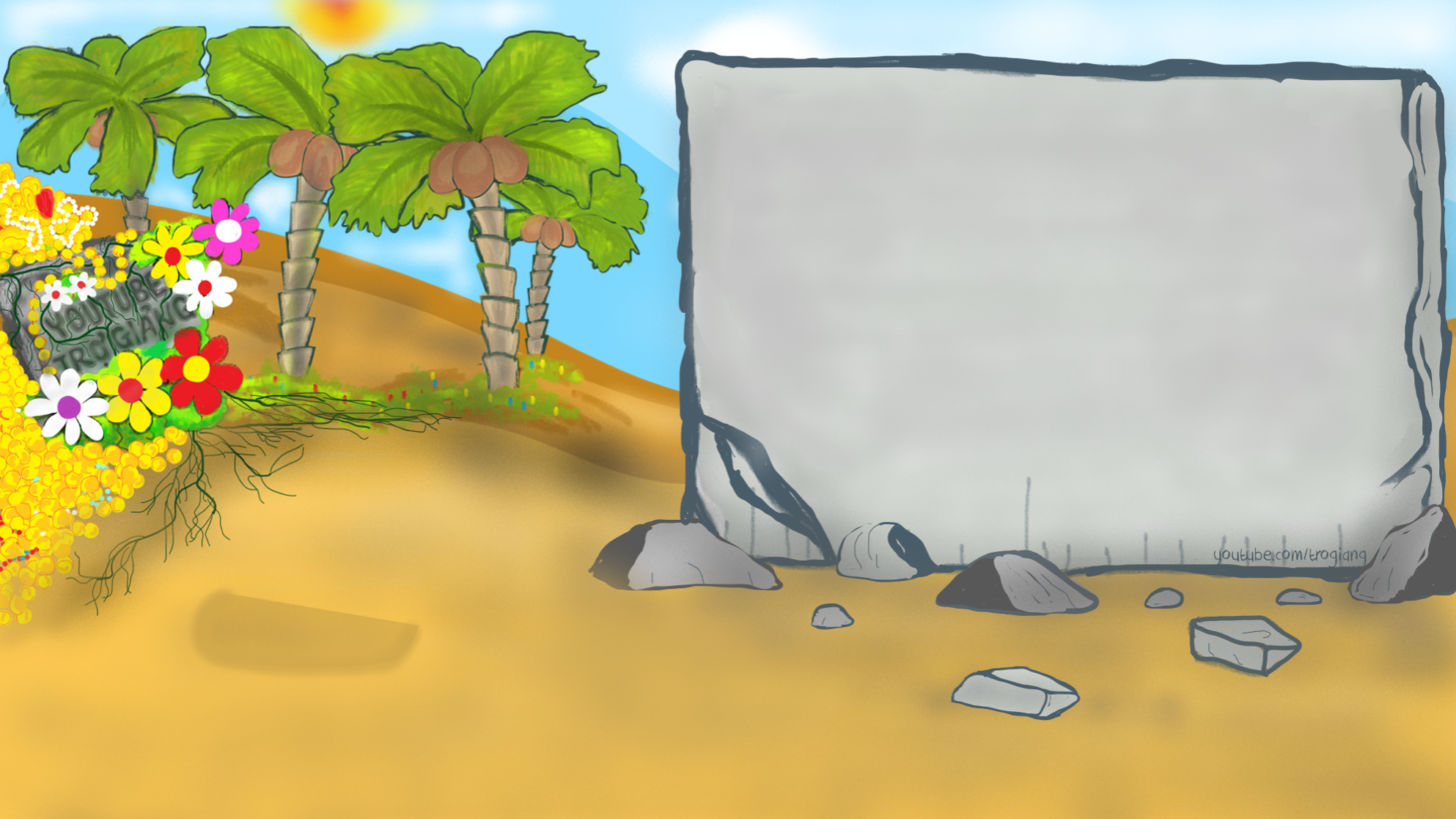 Chọn vần điền vào ô trống?
cái đ
?
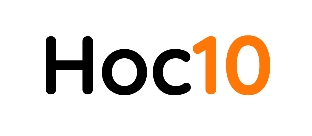 uây
uôi
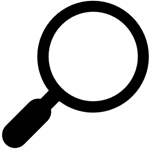 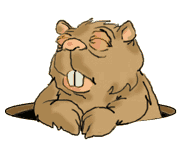 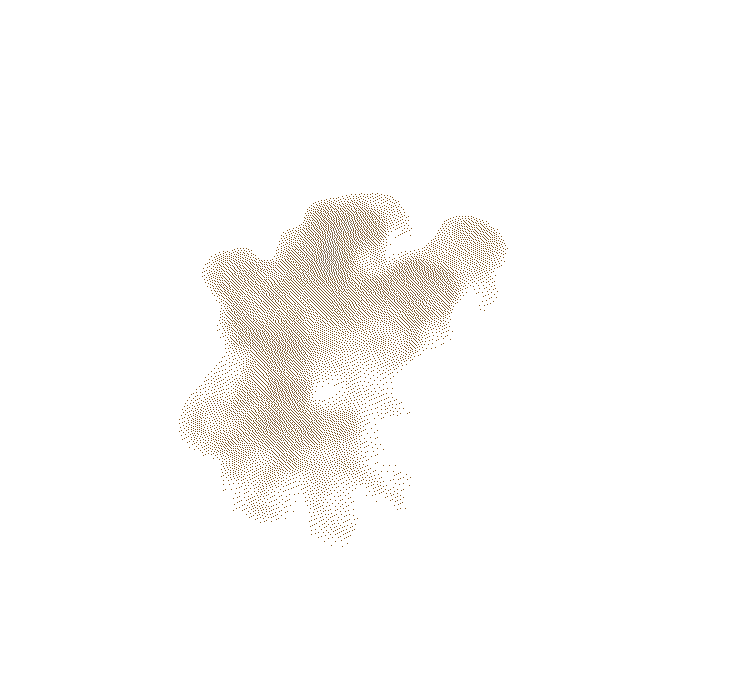 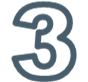 ôi
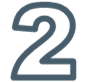 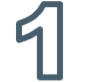 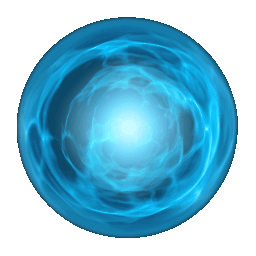 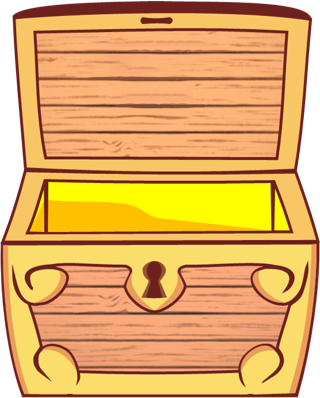 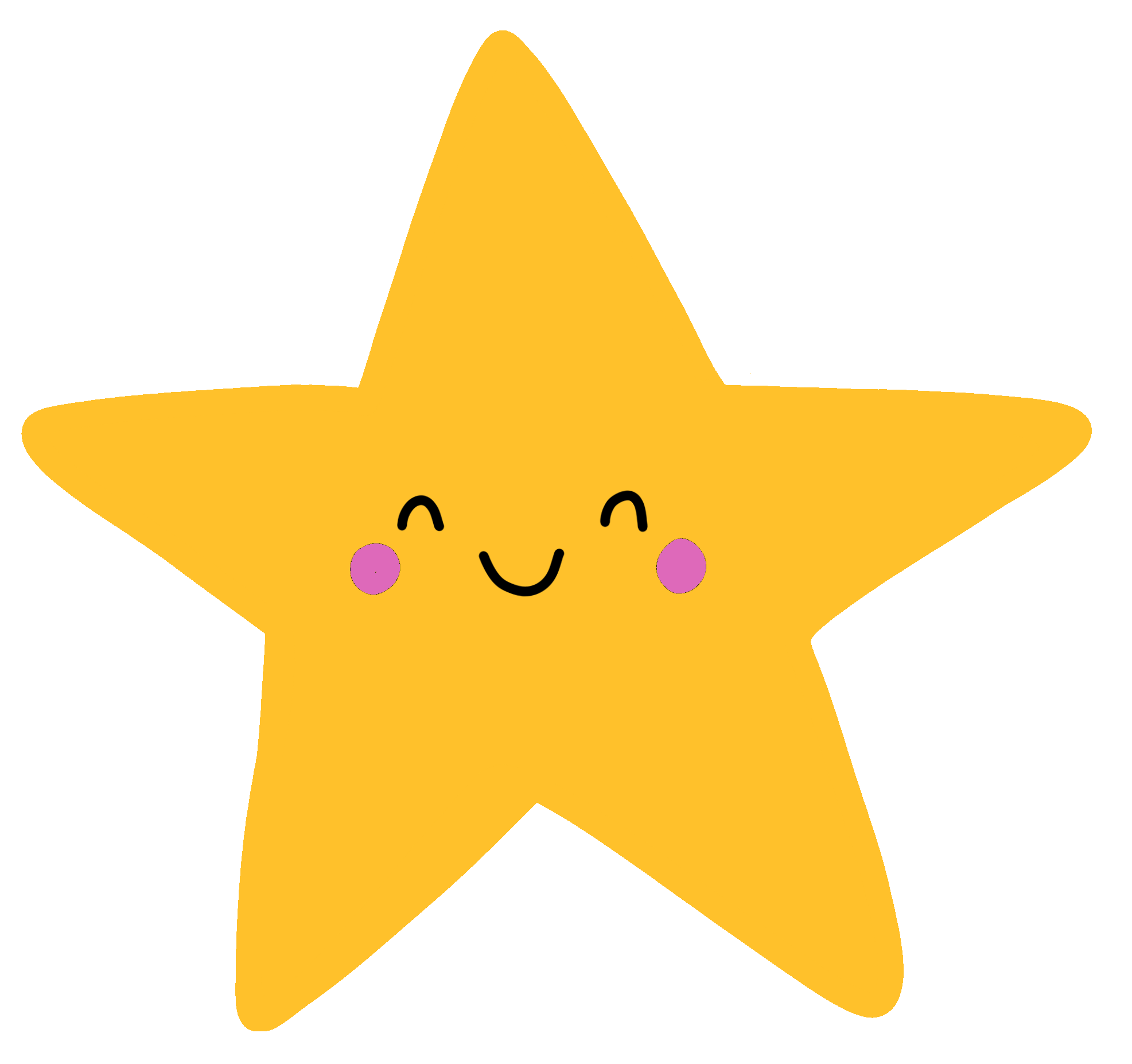 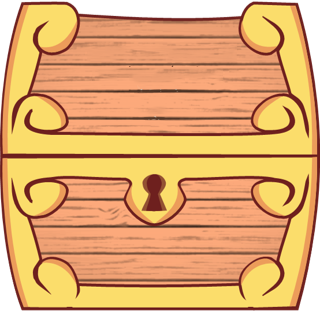 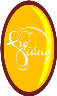 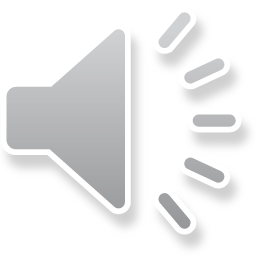 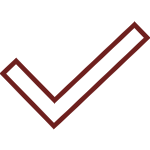 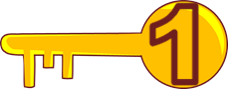 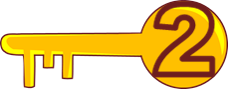 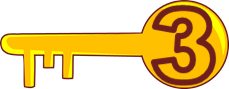 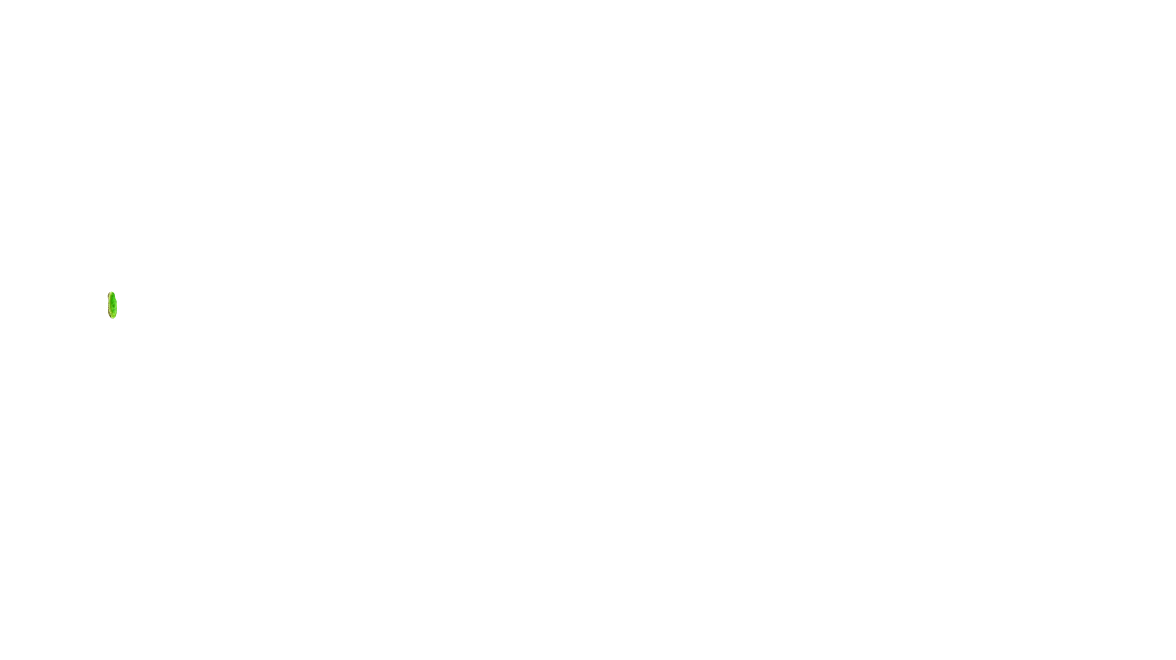 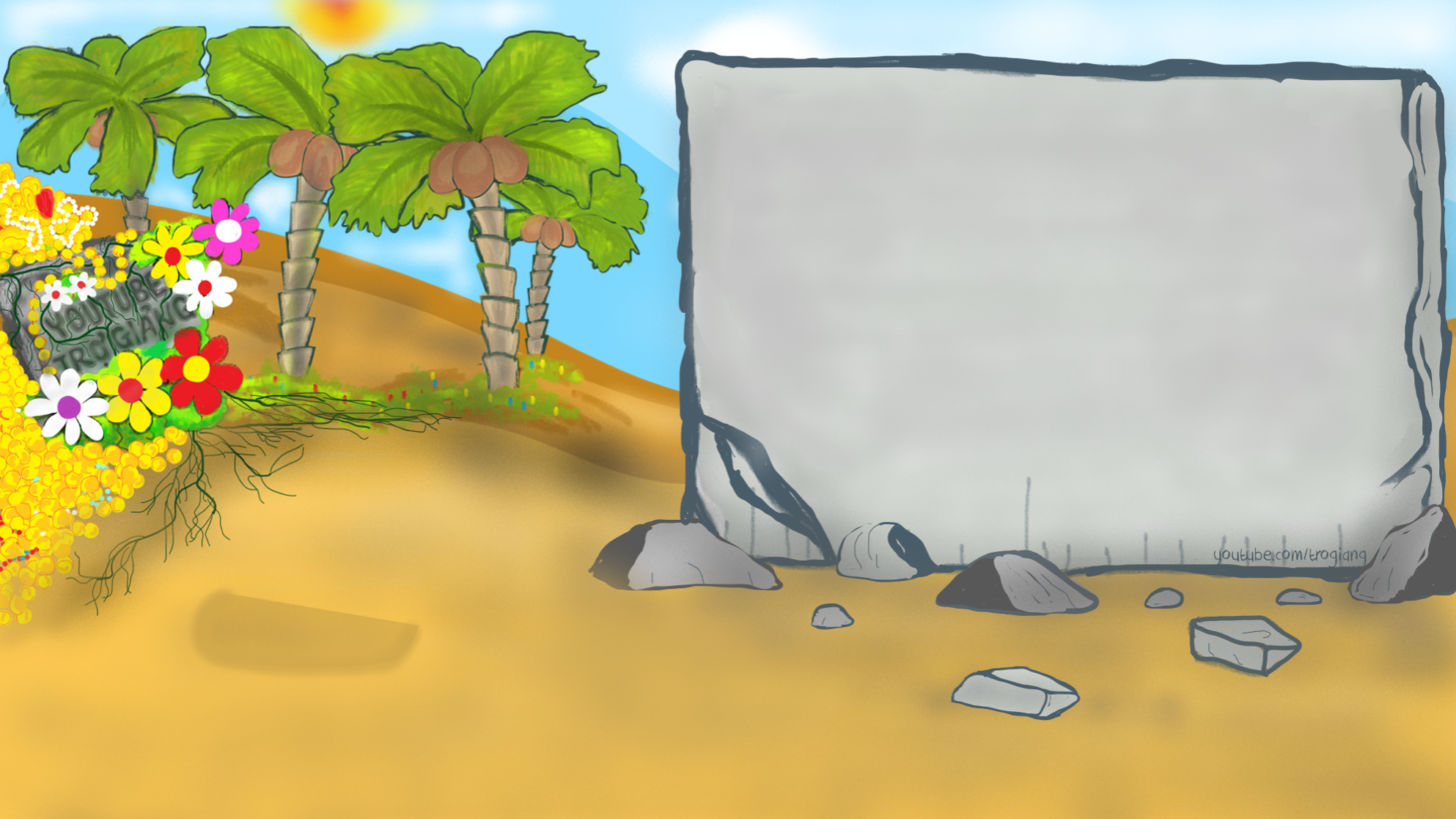 Chọn vần điền vào ô trống?
giải  kh
?
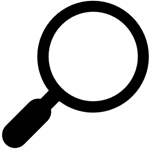 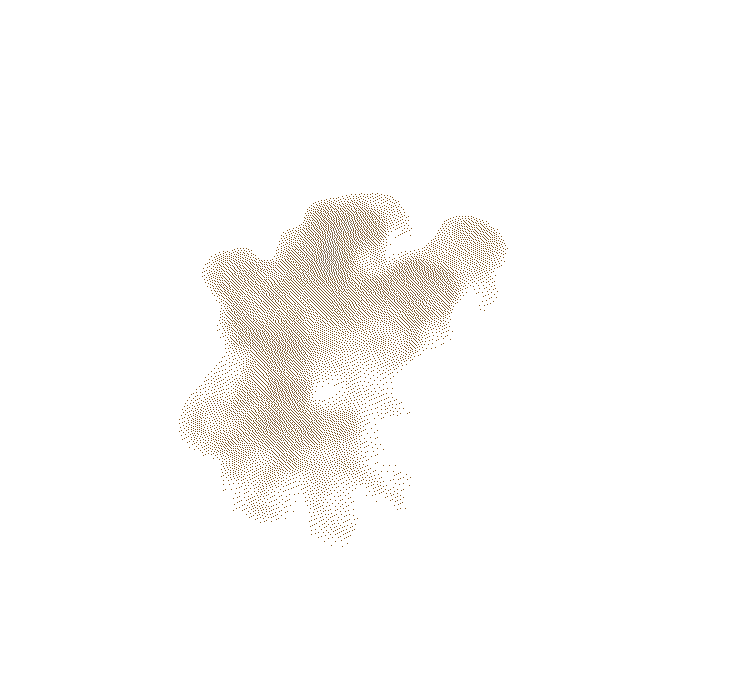 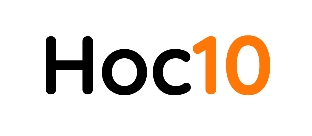 uôi
uay
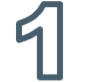 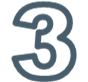 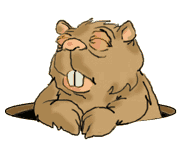 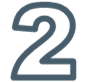 uây
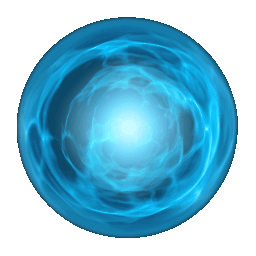 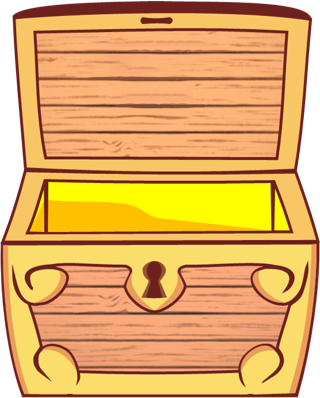 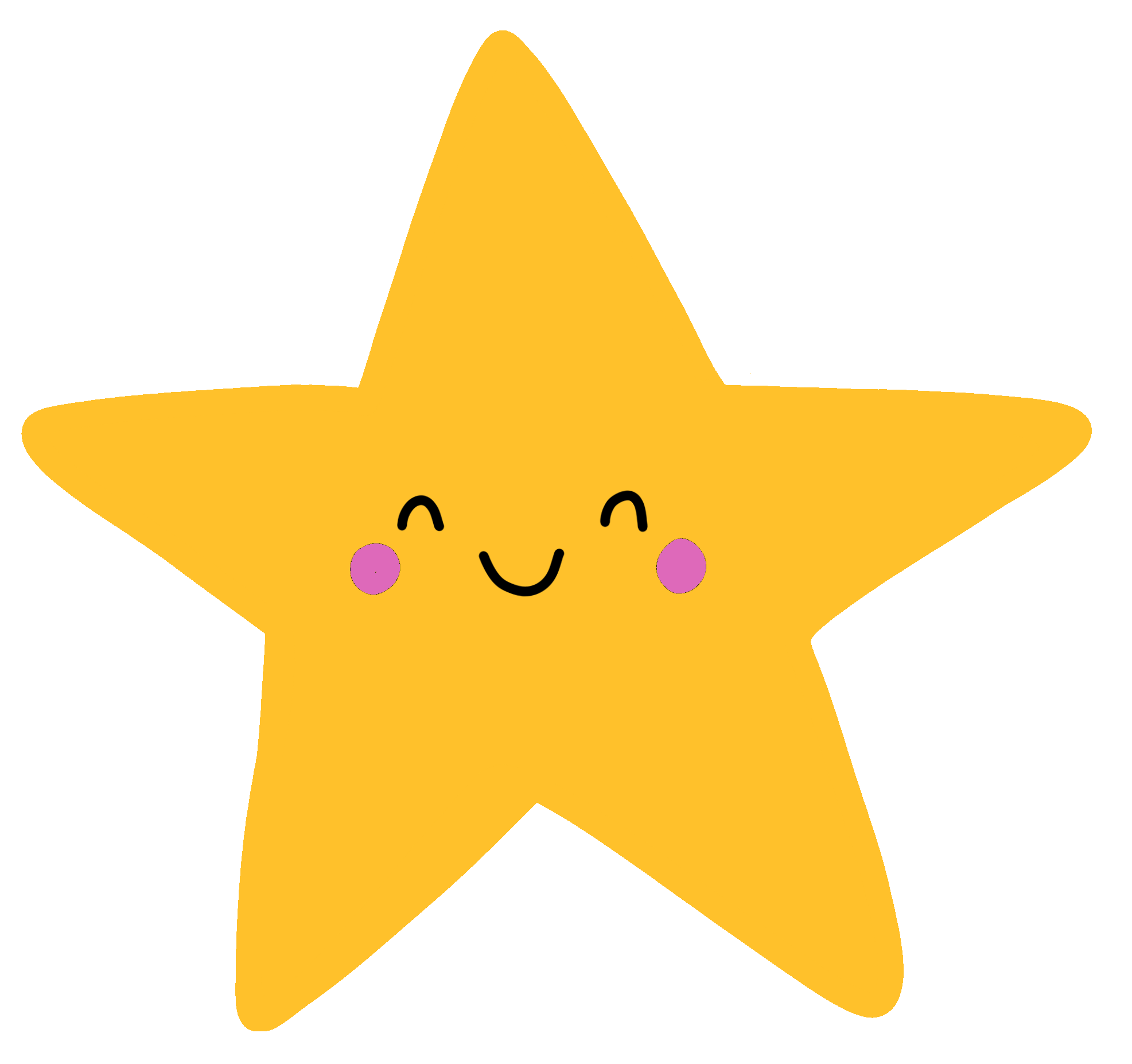 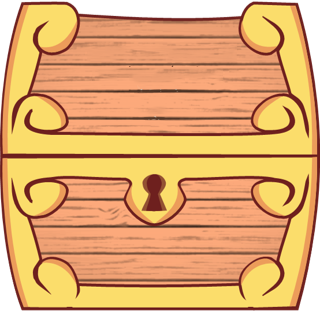 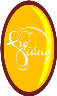 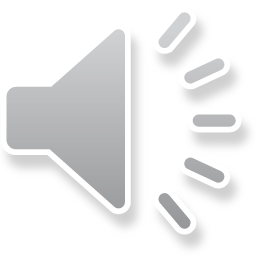 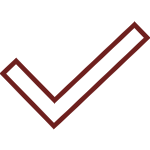 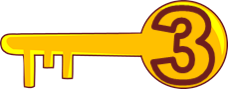 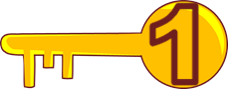 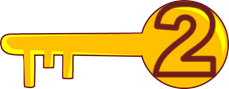 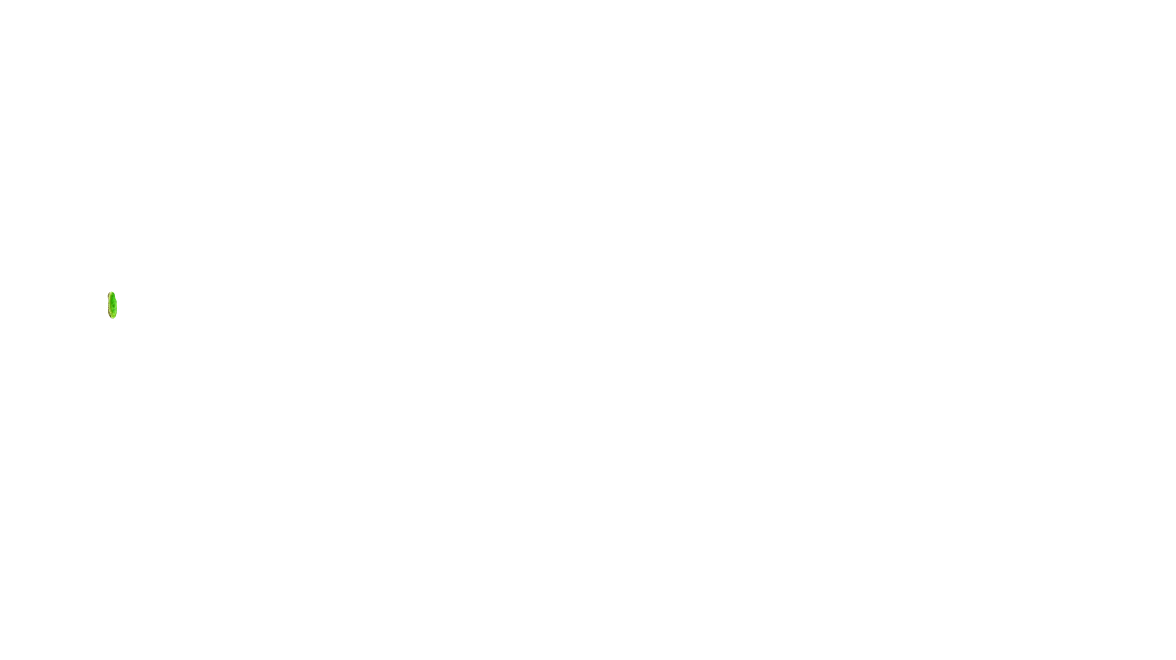 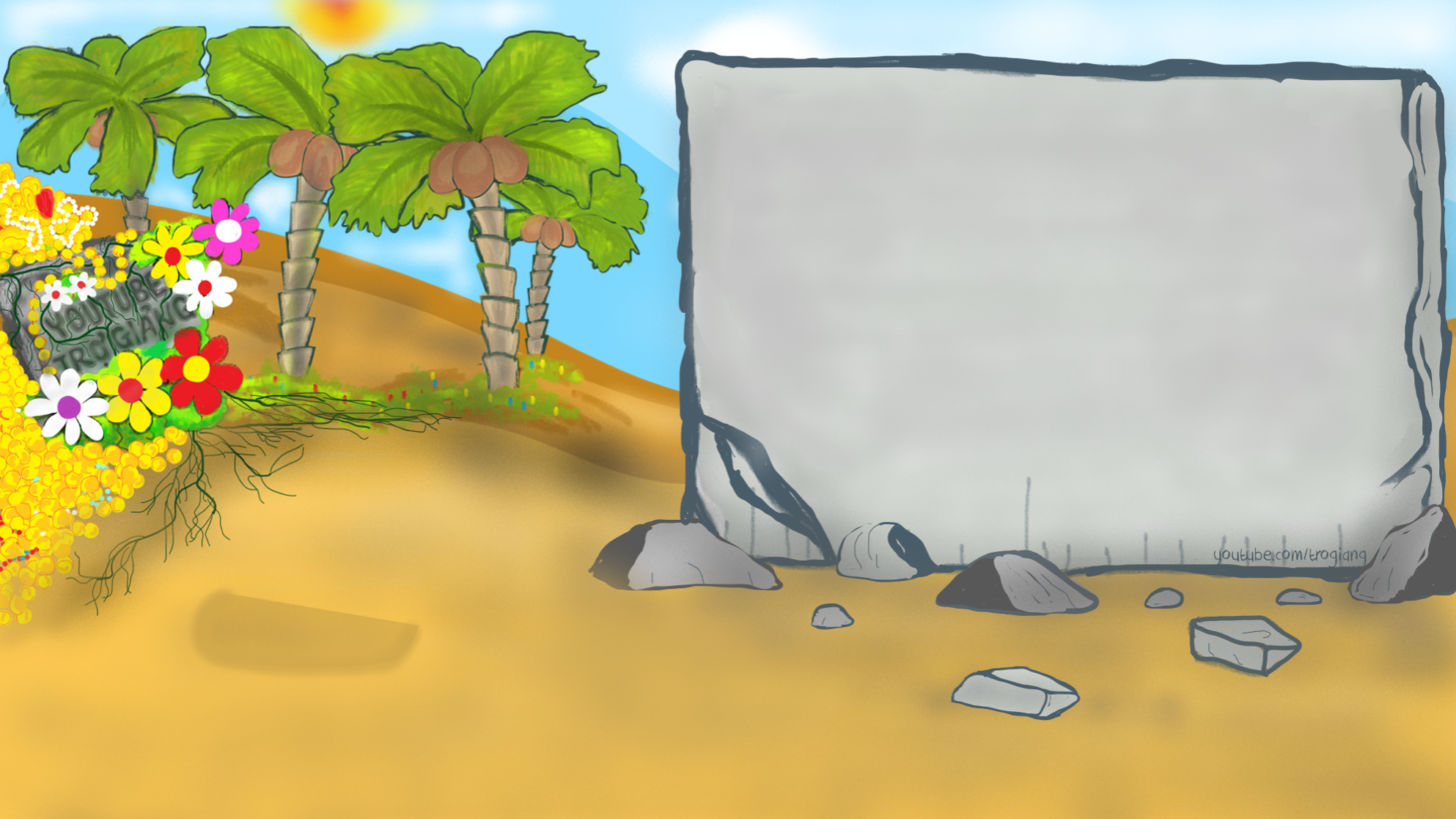 Chọn tiếng điền vào ô trống?
mình
?
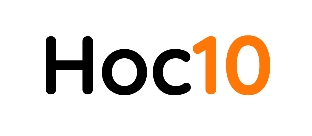 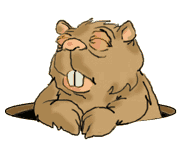 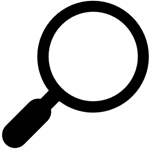 nghiêng
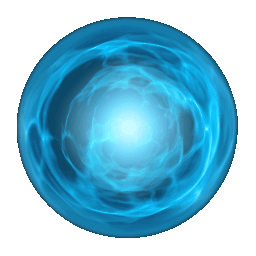 ngiêng
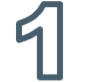 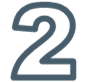 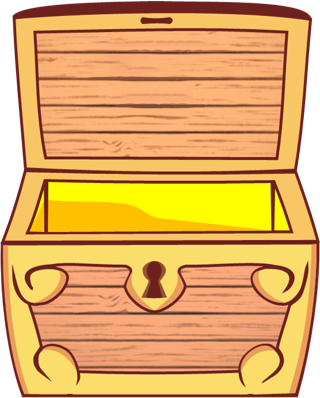 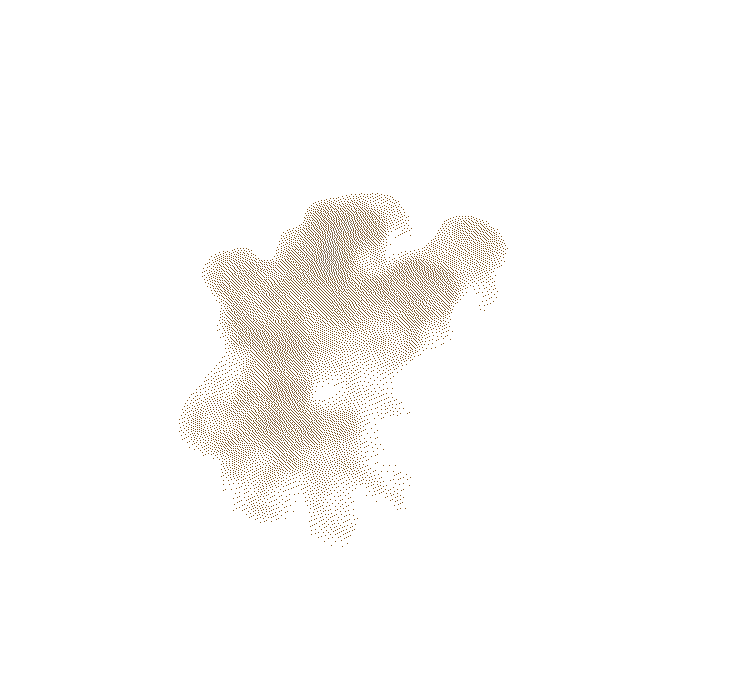 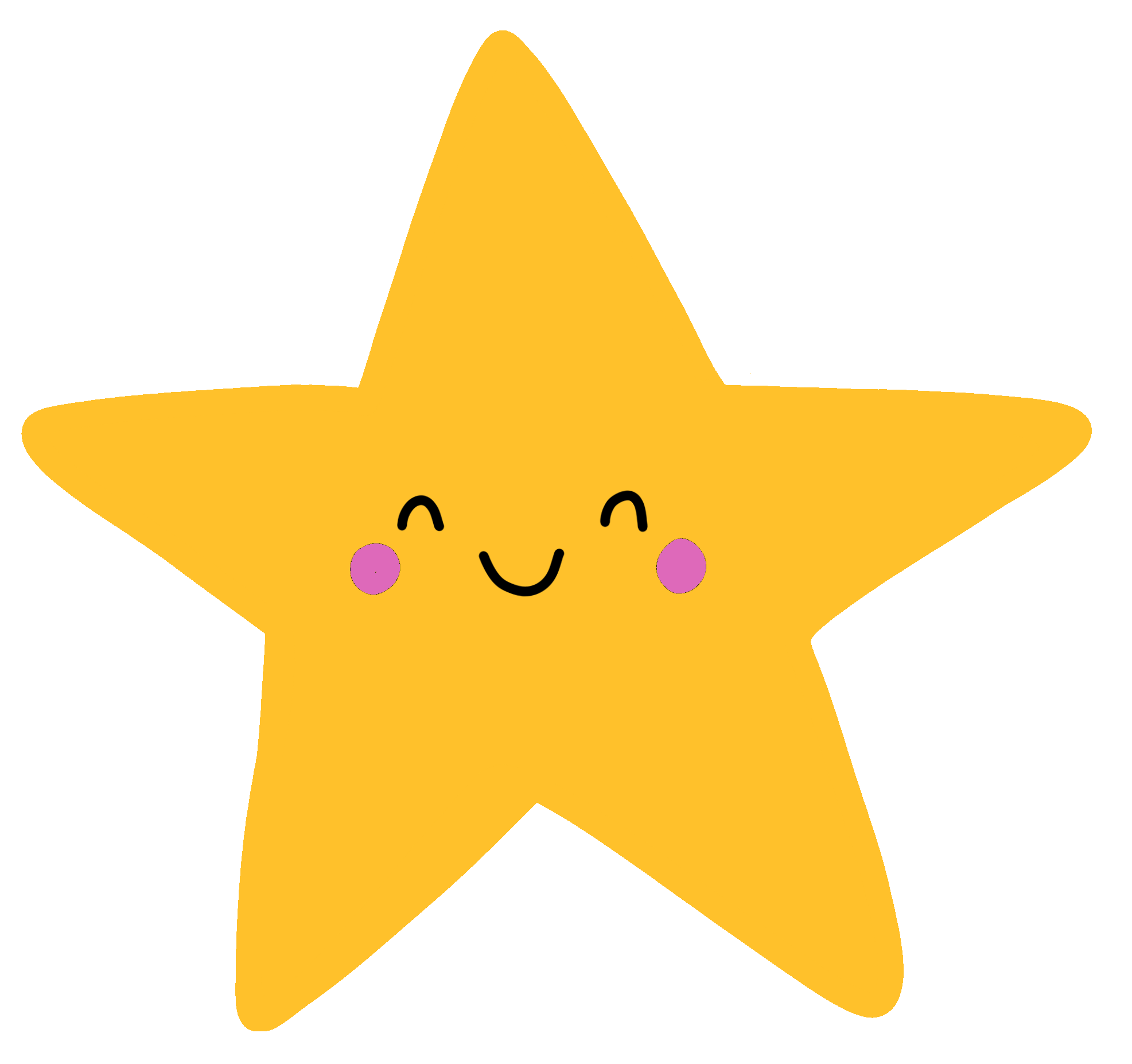 .
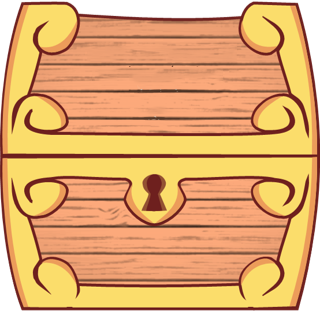 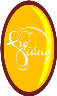 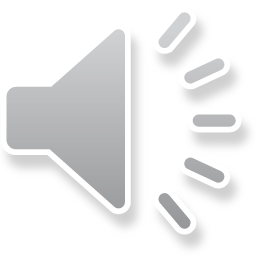 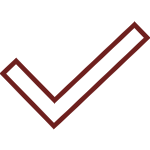 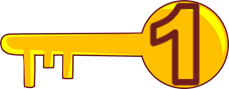 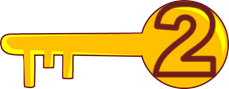 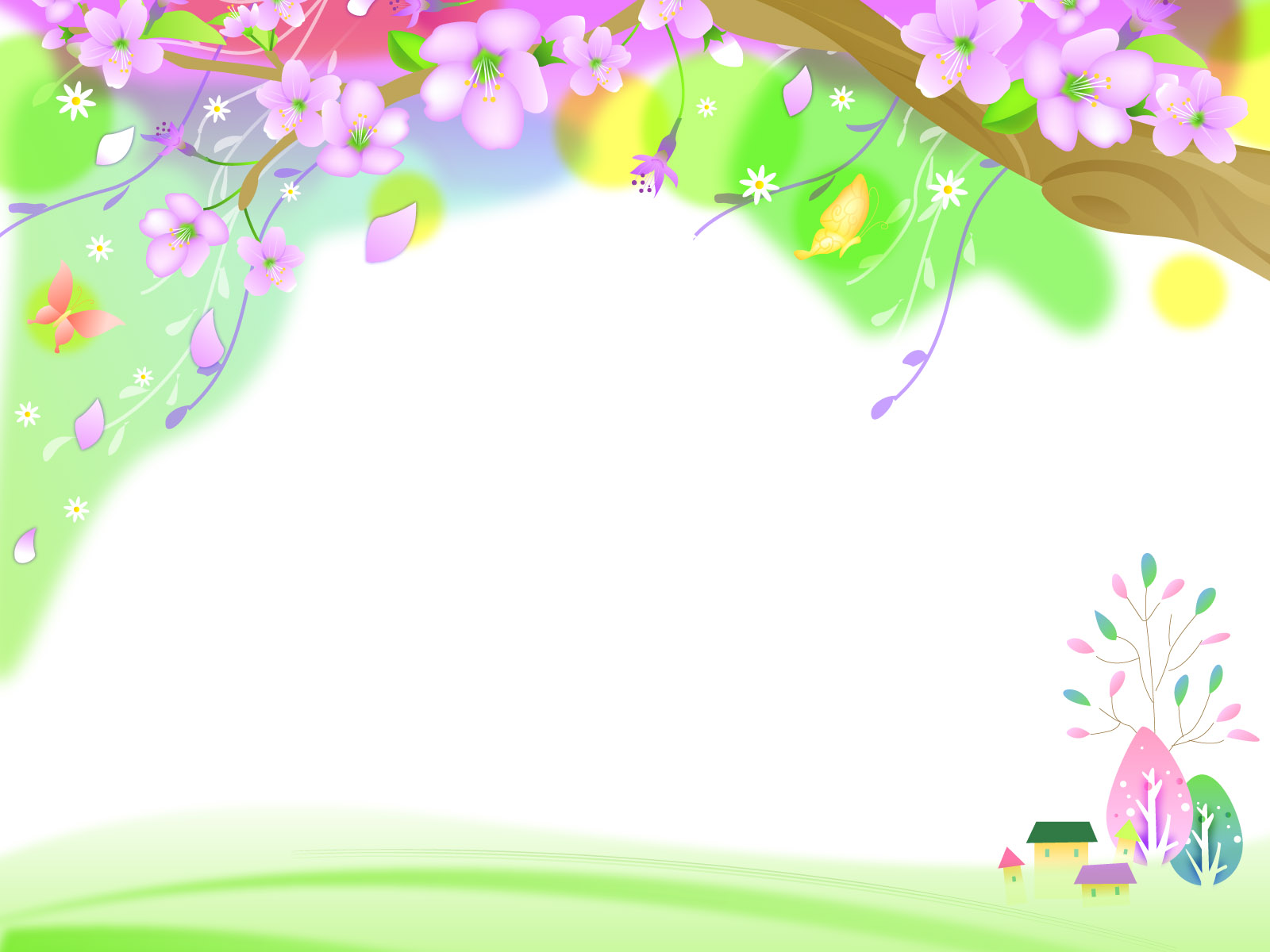 Goodbye